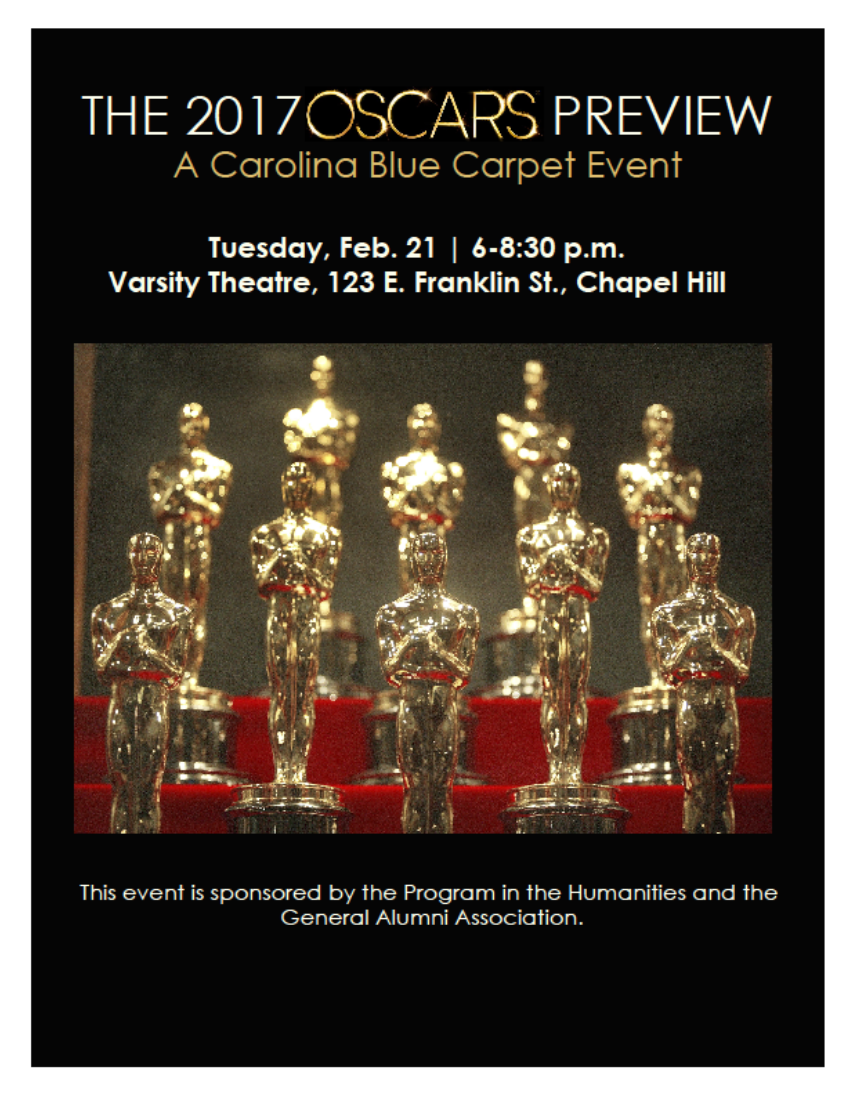 #OscarsNotAsWhite
Best Picture Nominees:
Best Director Nominee:
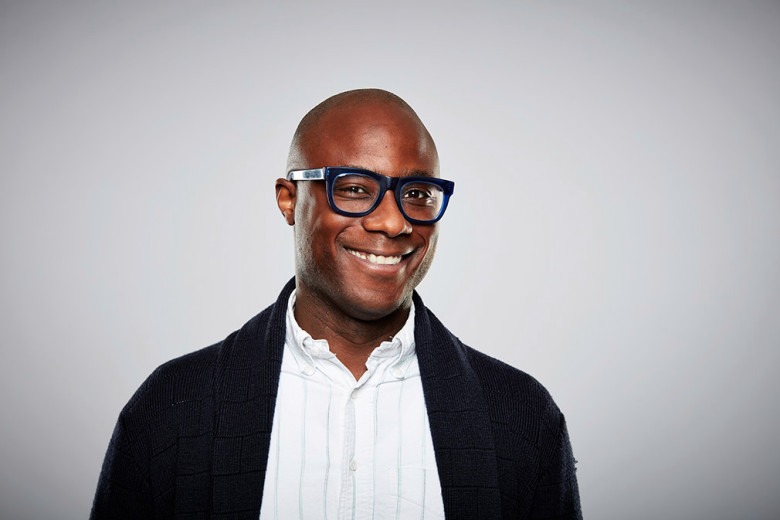 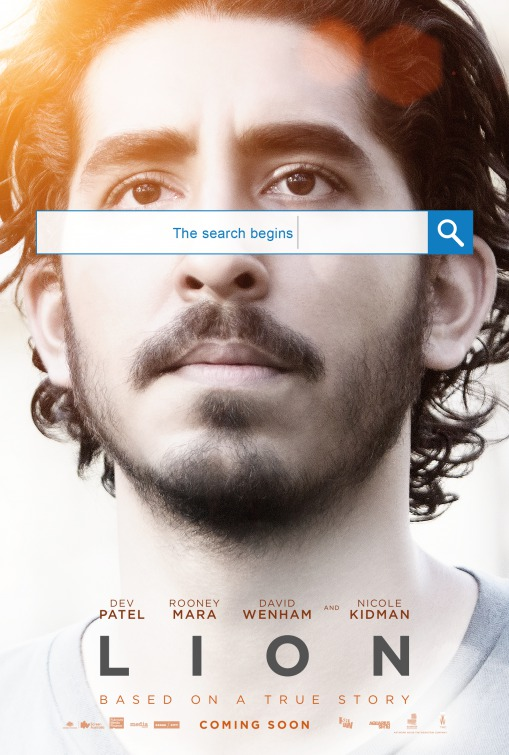 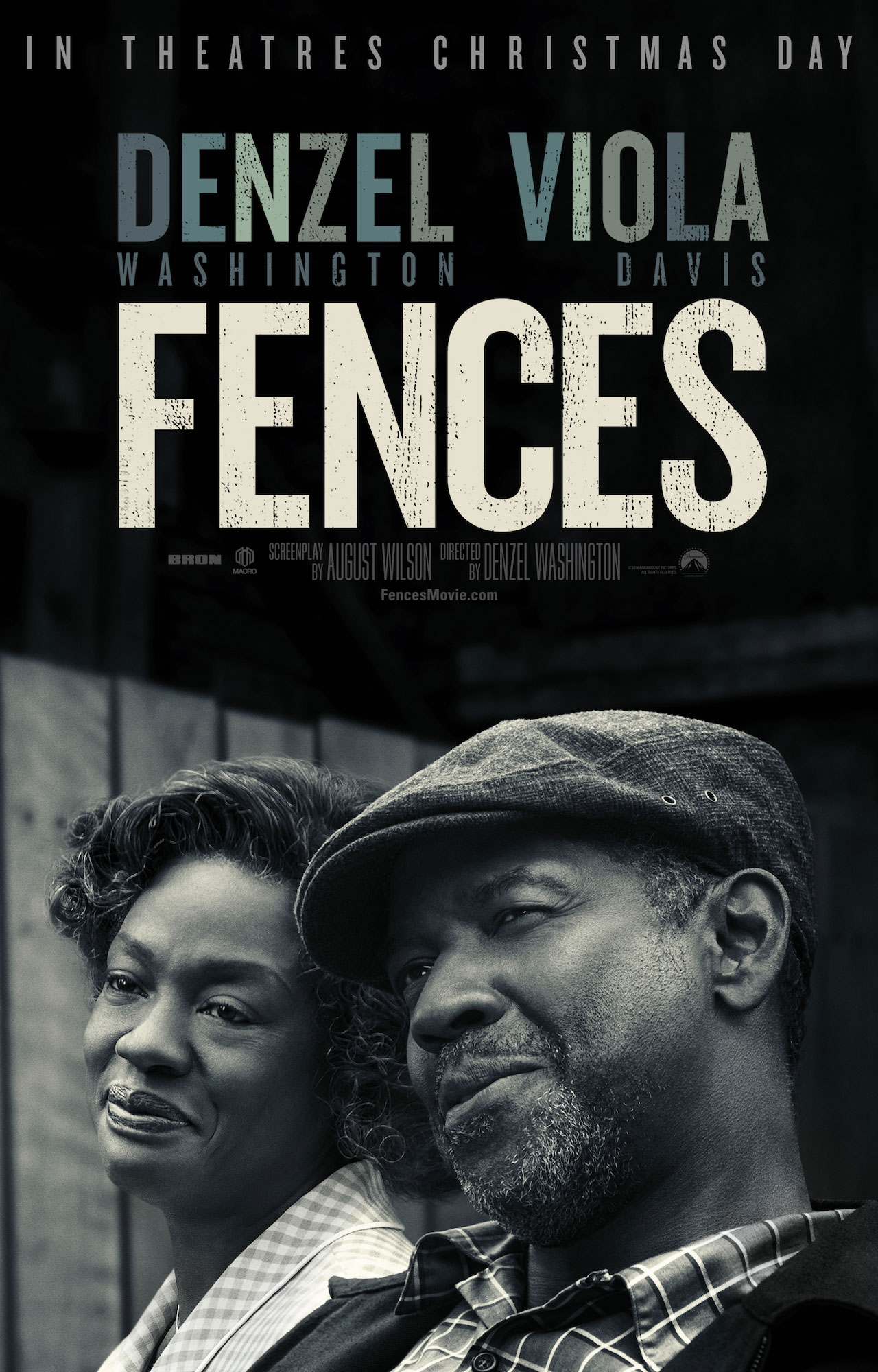 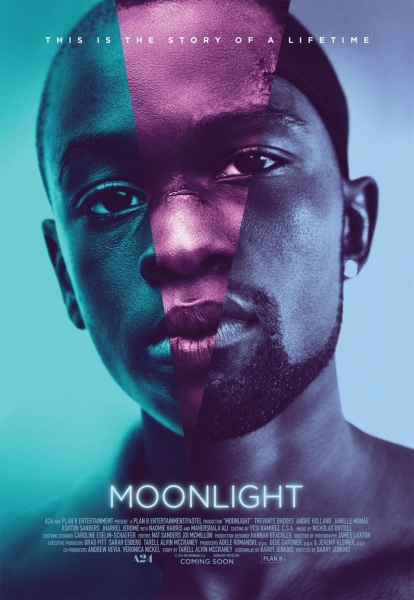 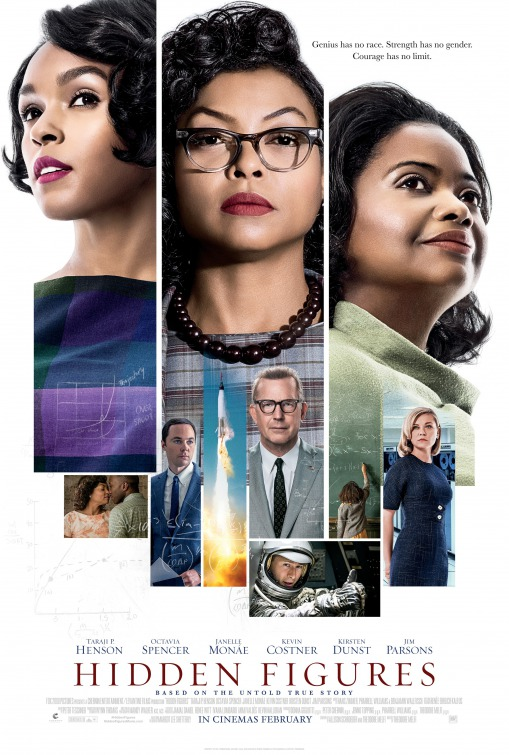 Best Actor/Actress Nominees:
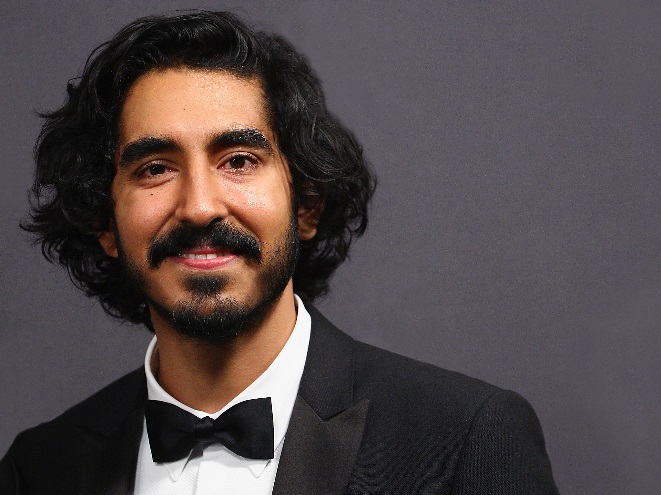 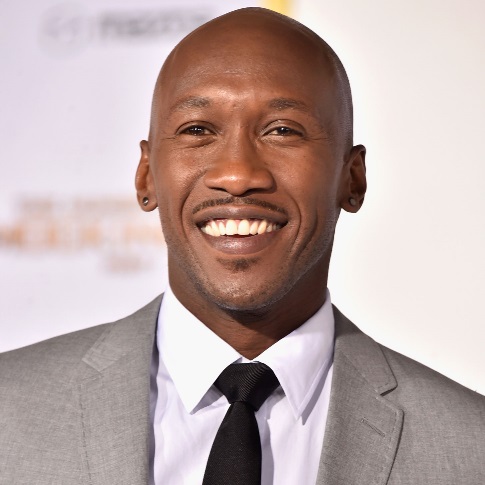 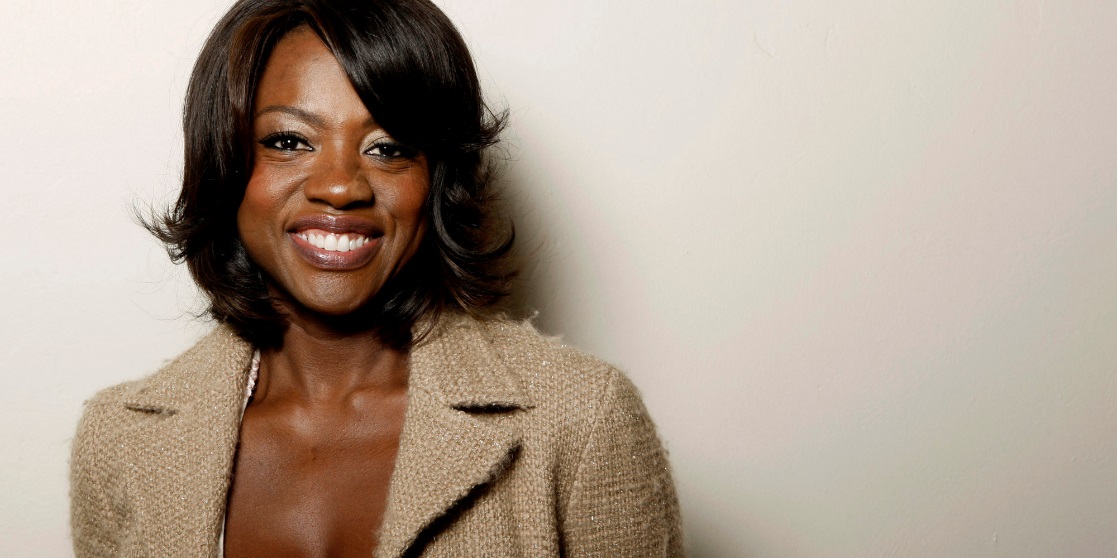 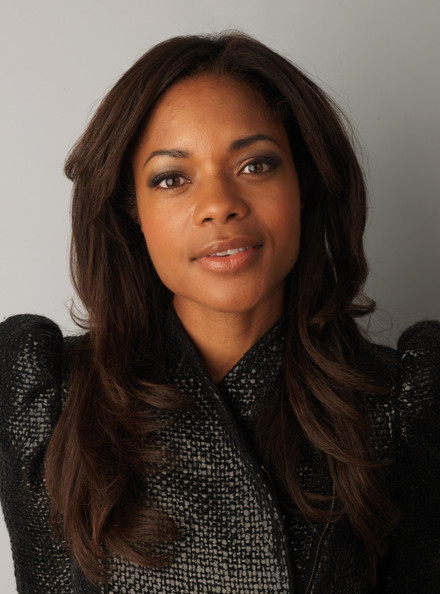 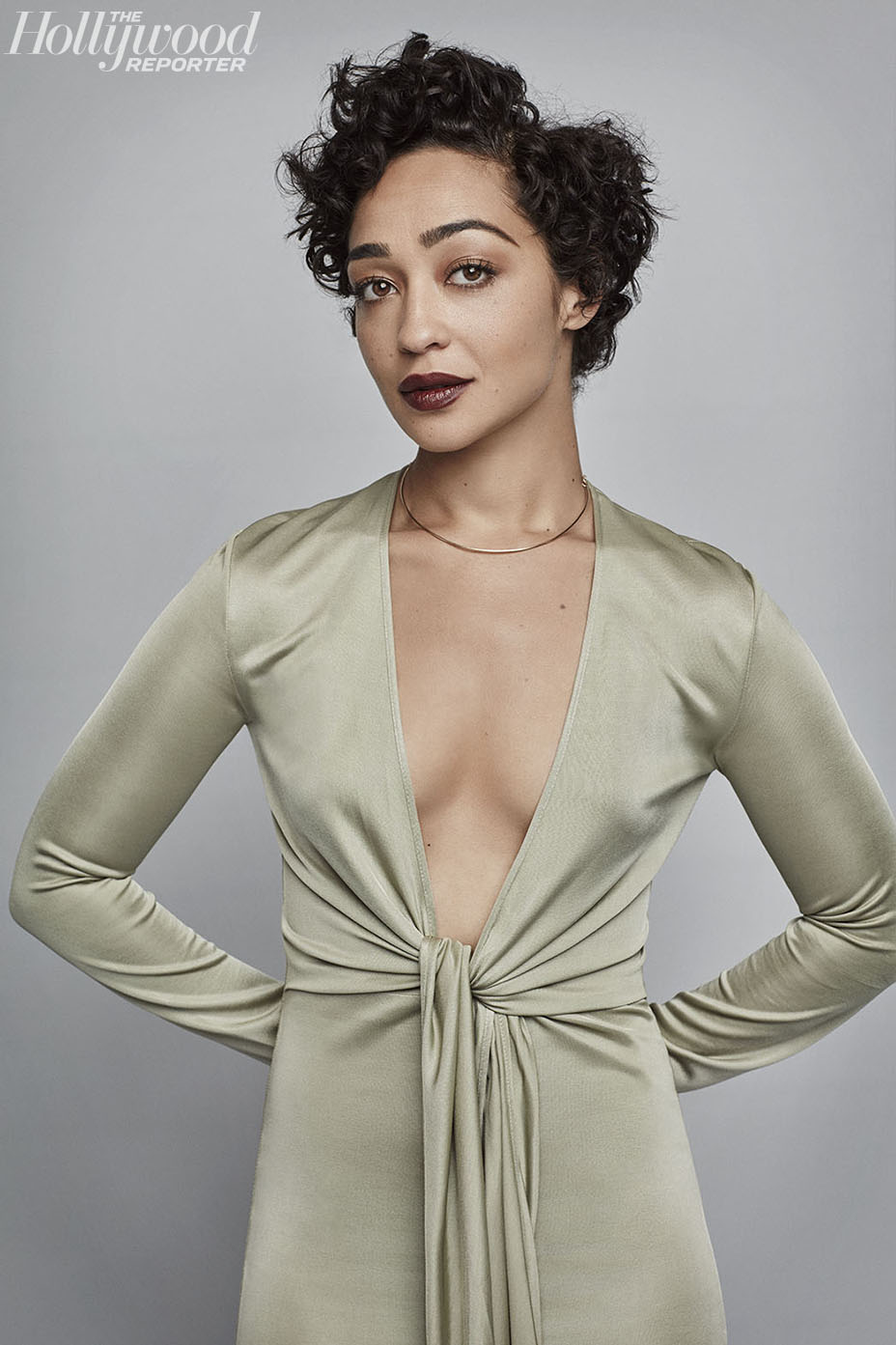 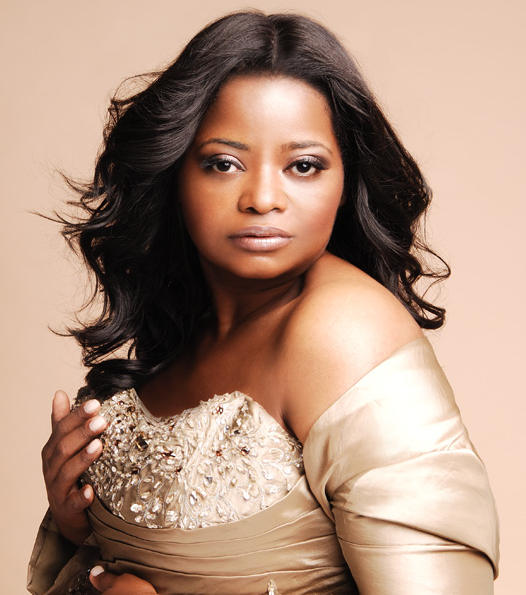 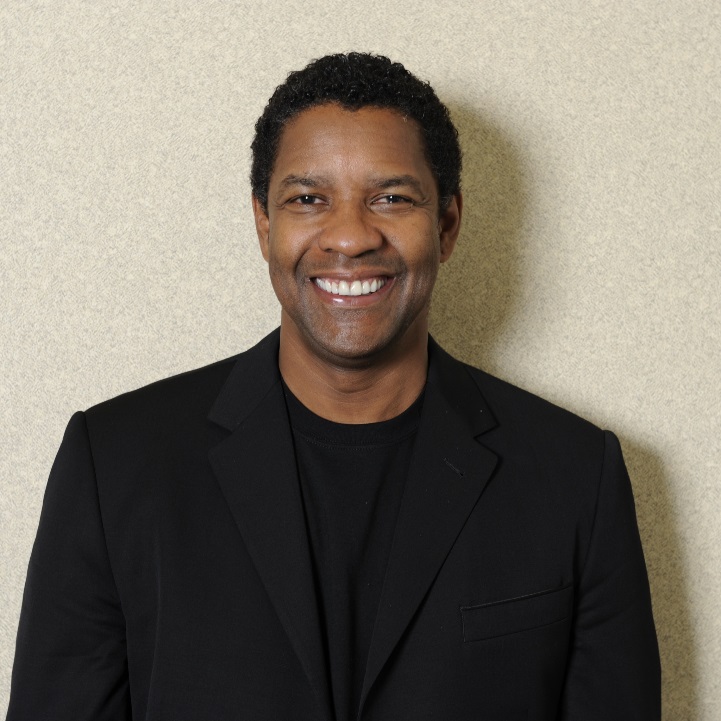 [Speaker Notes: Acting: and then pics of Mahershala Ali ("Moonlight") and Dev Patel ("Lion") Viola Davis ("Fences"), Naomie Harris("Moonlight") and Octavia Spencer ("Hidden Figures");  Denzel Washington ("Fences"); and Ruth Negga ("Loving").
Directing: Barry Jenkins ("Moonlight") 
Screenwriting: Barry Jenkins (again) and "Fences" screenwriter August Wilson
(if there is space)
Documentary: posters from "13th","I Am Not Your Negro", "O.J.: Made in America" "Life, Animated"]
Best Screenplay
Asian Nominees
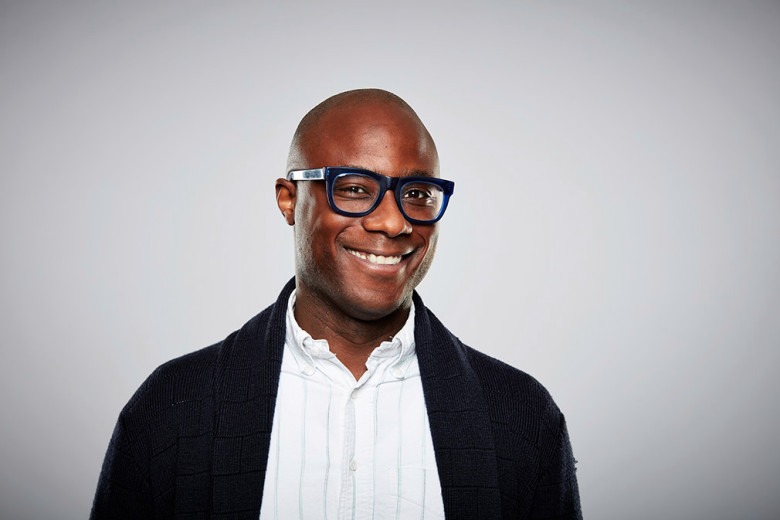 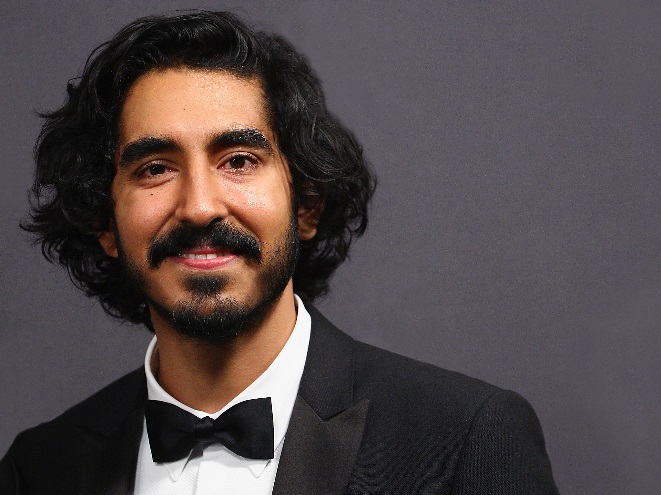 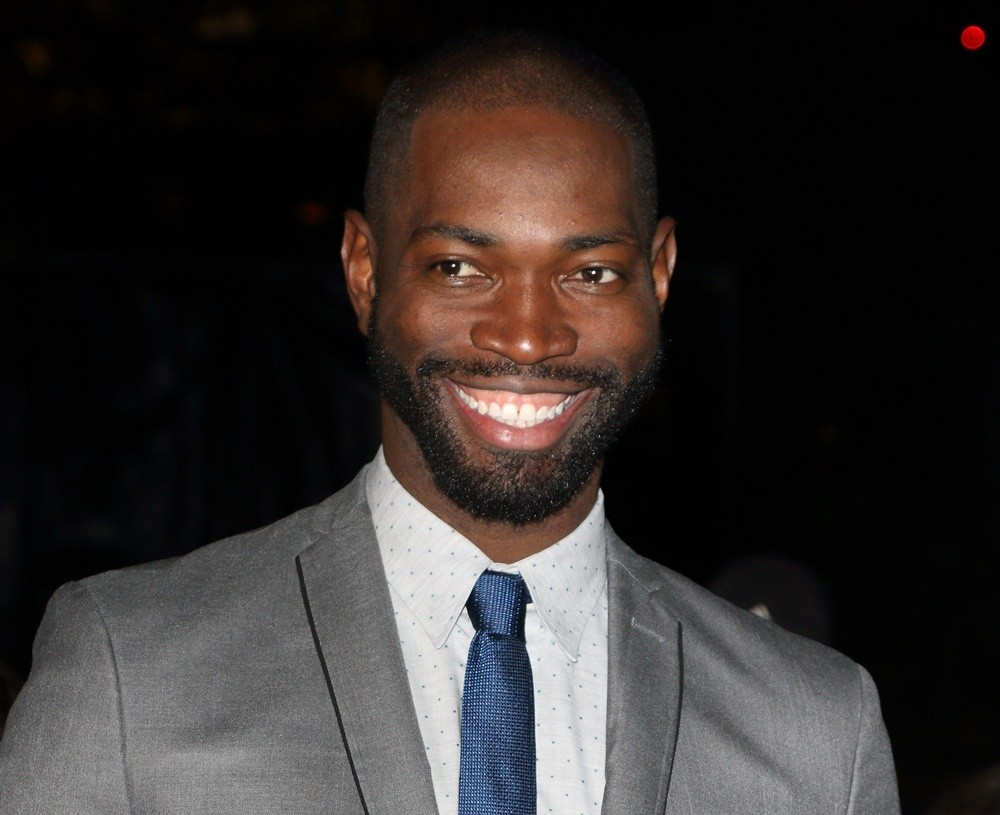 Latino Nominees
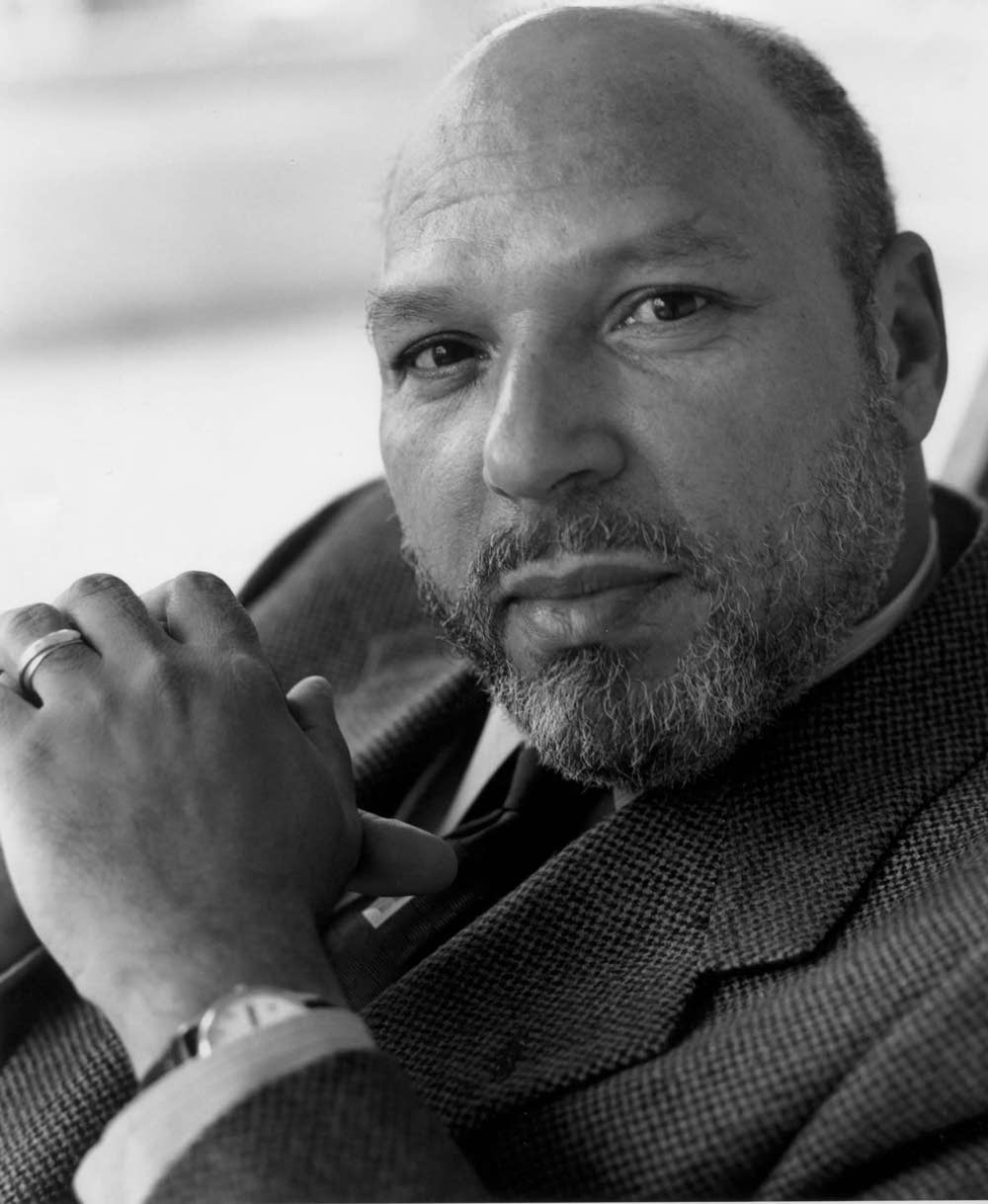 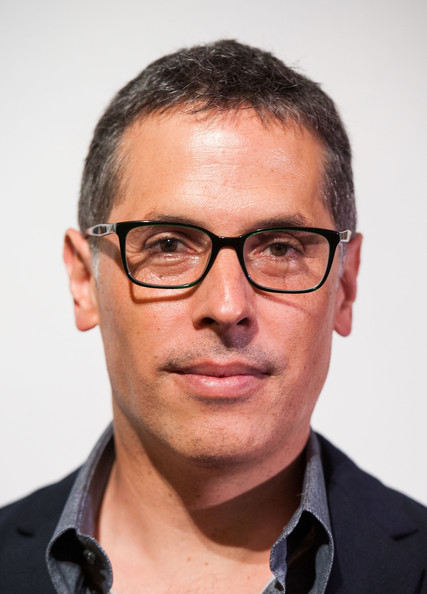 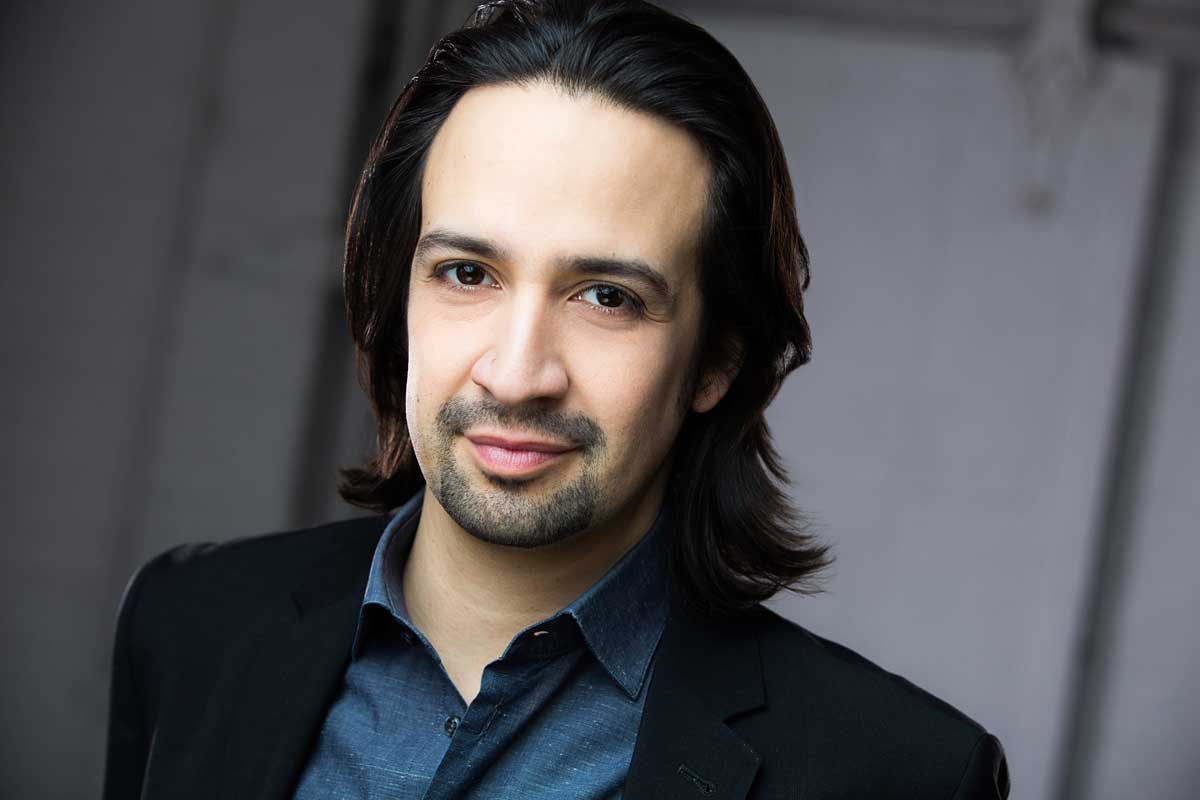 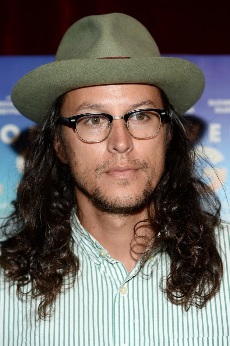 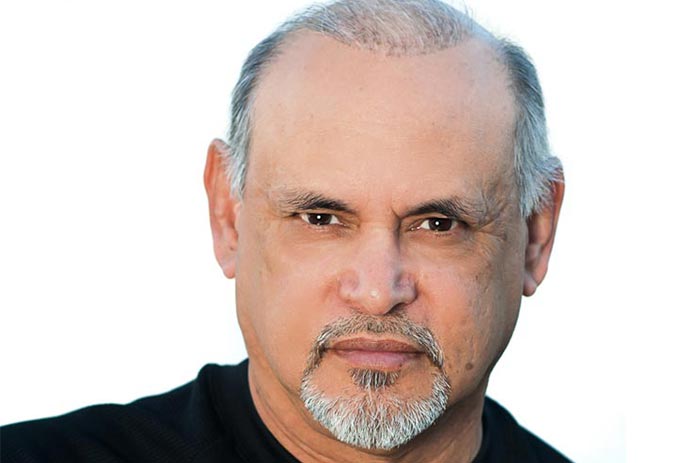 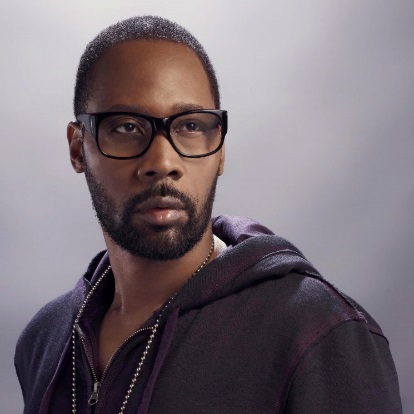 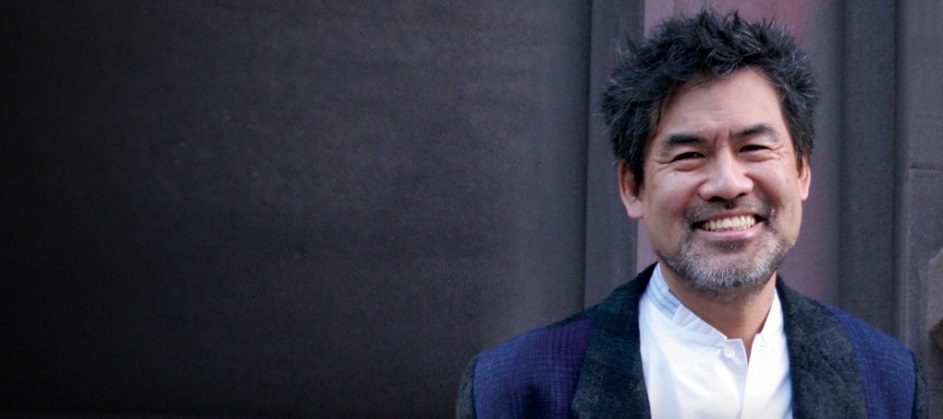 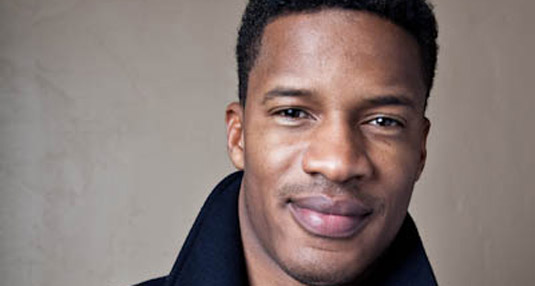 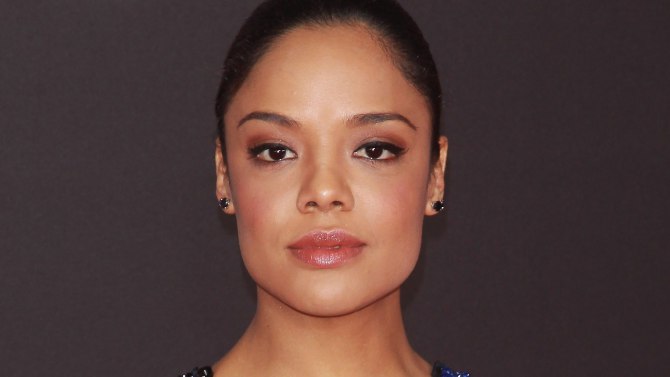 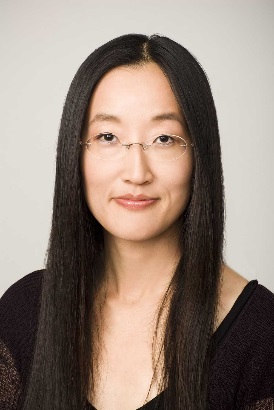 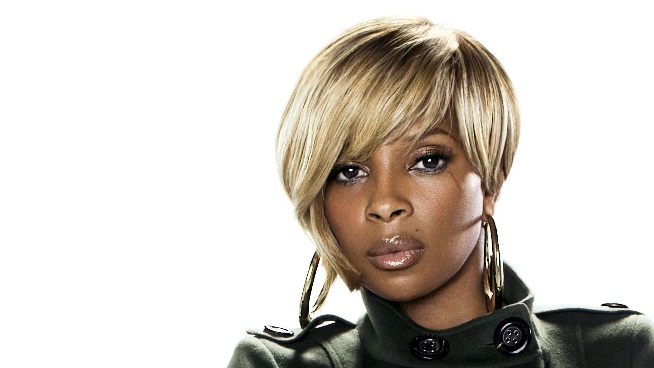 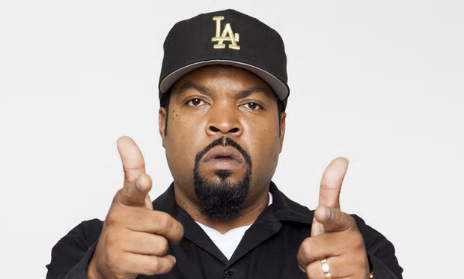 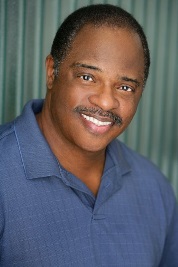 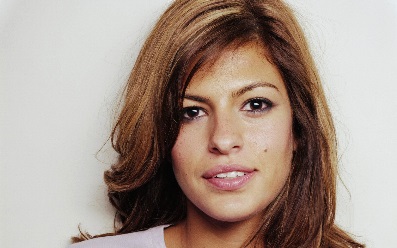 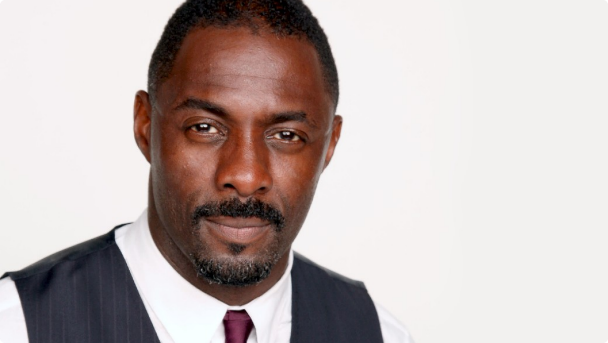 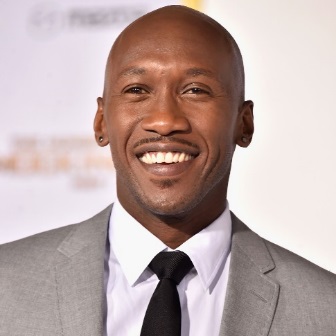 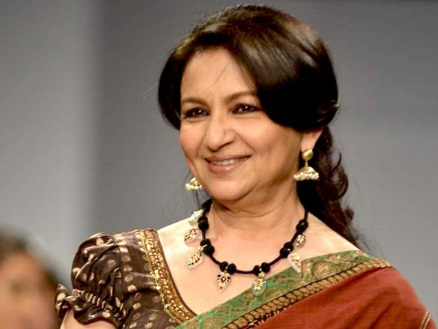 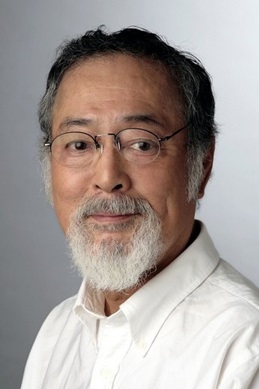 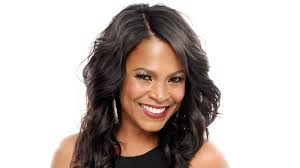 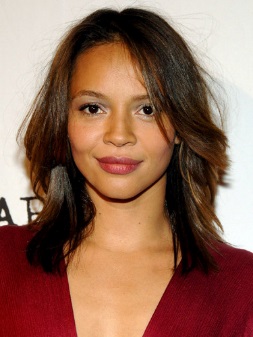 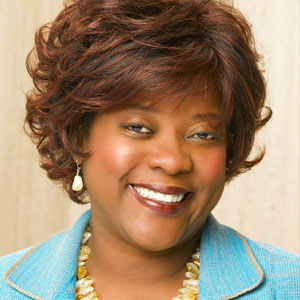 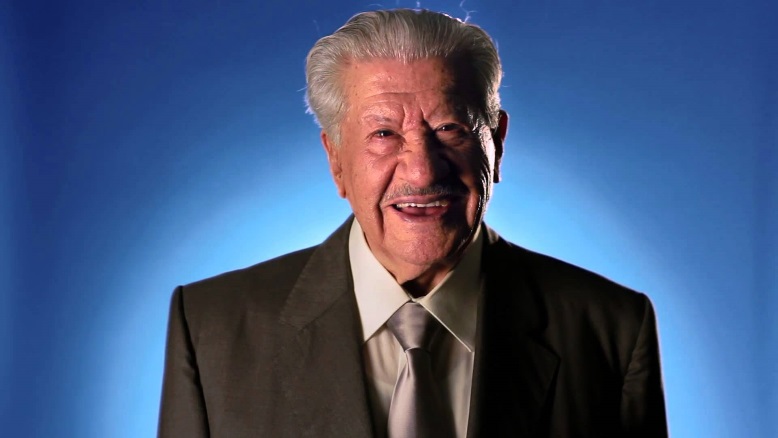 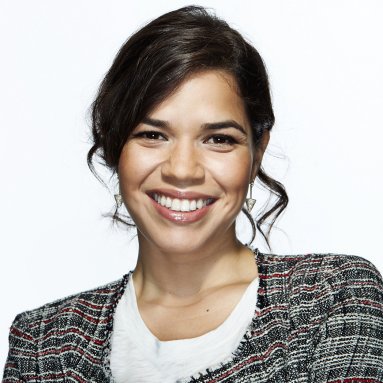 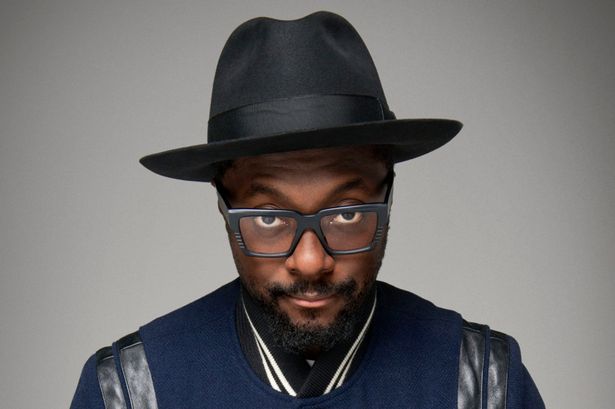 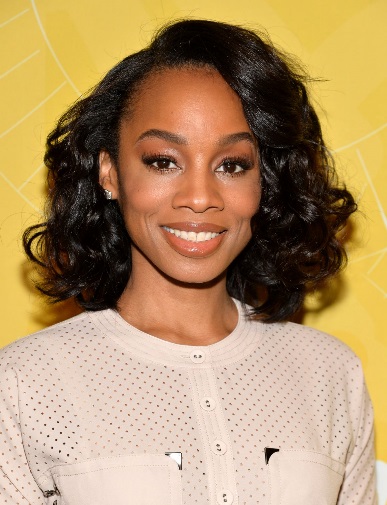 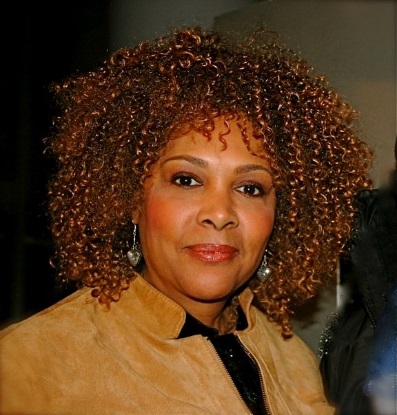 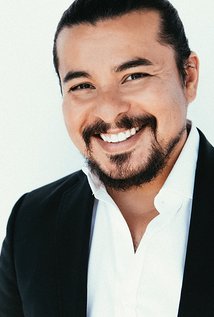 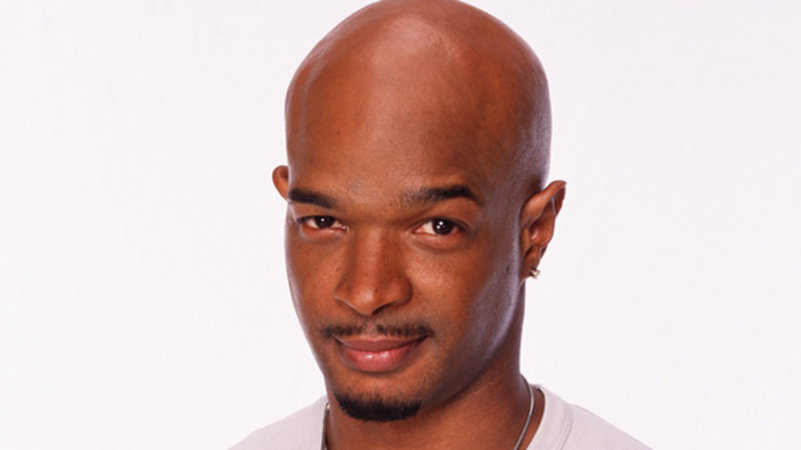 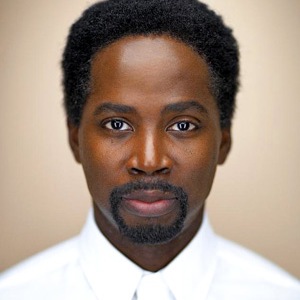 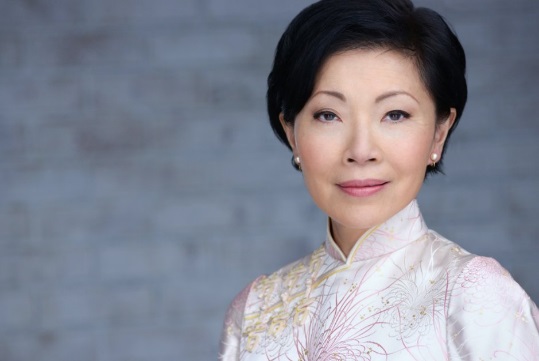 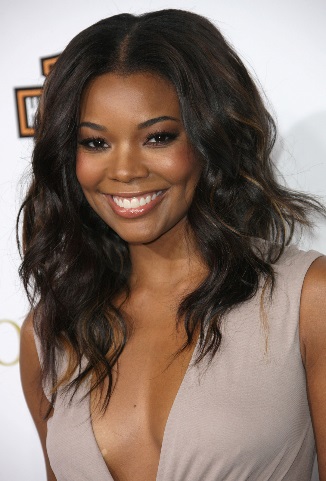 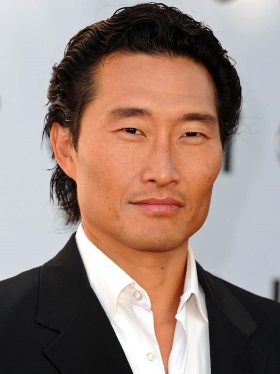 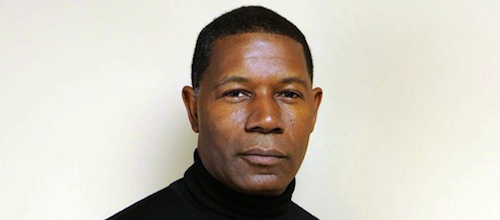 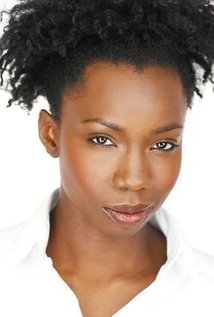 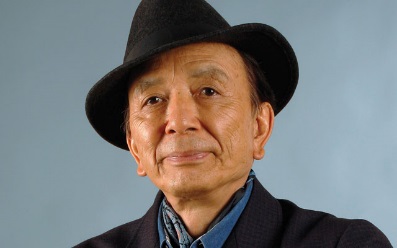 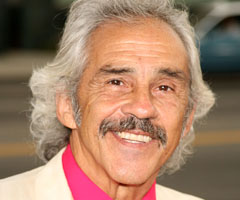 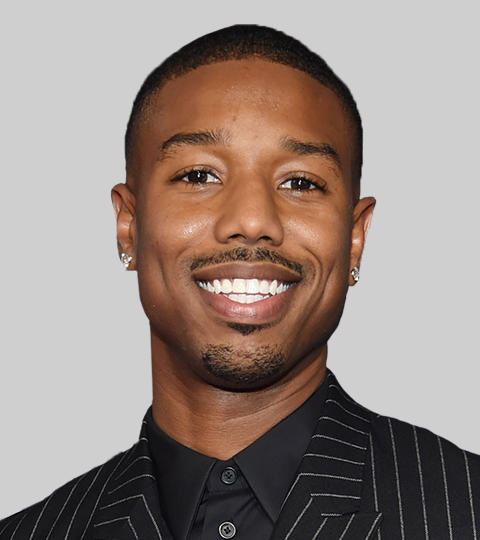 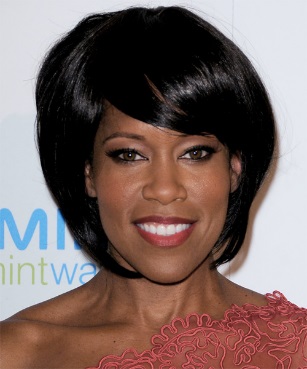 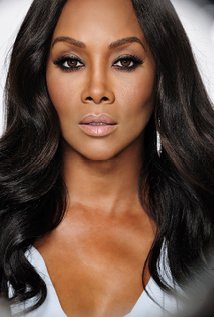 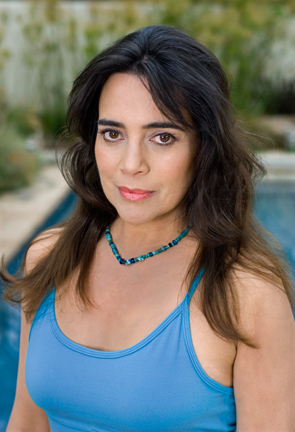 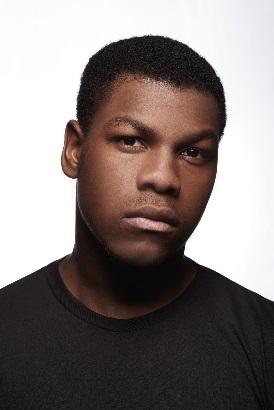 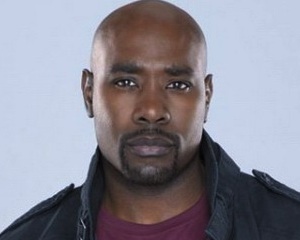 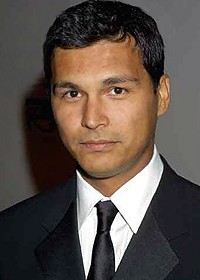 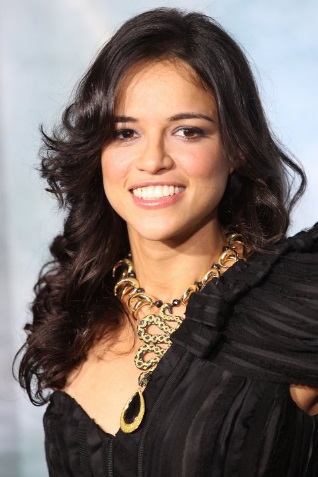 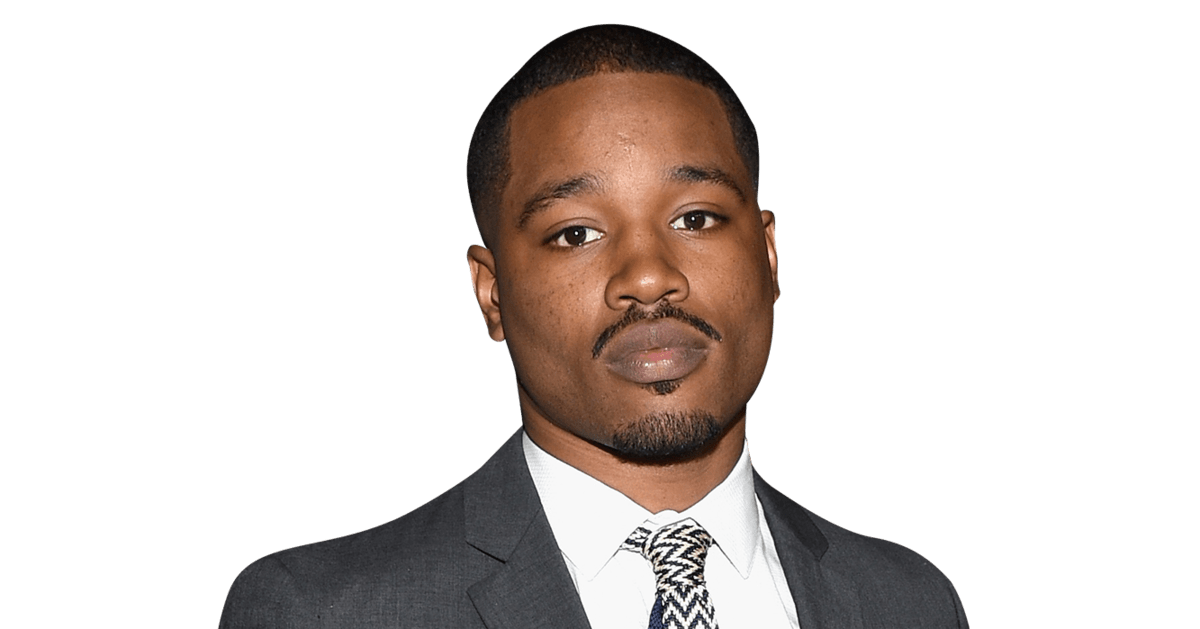 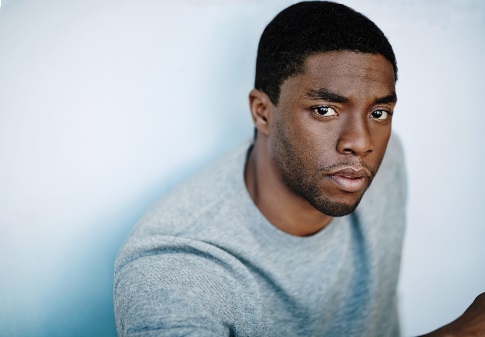 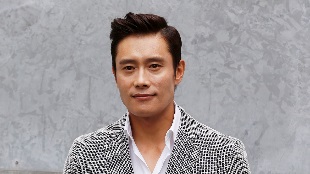 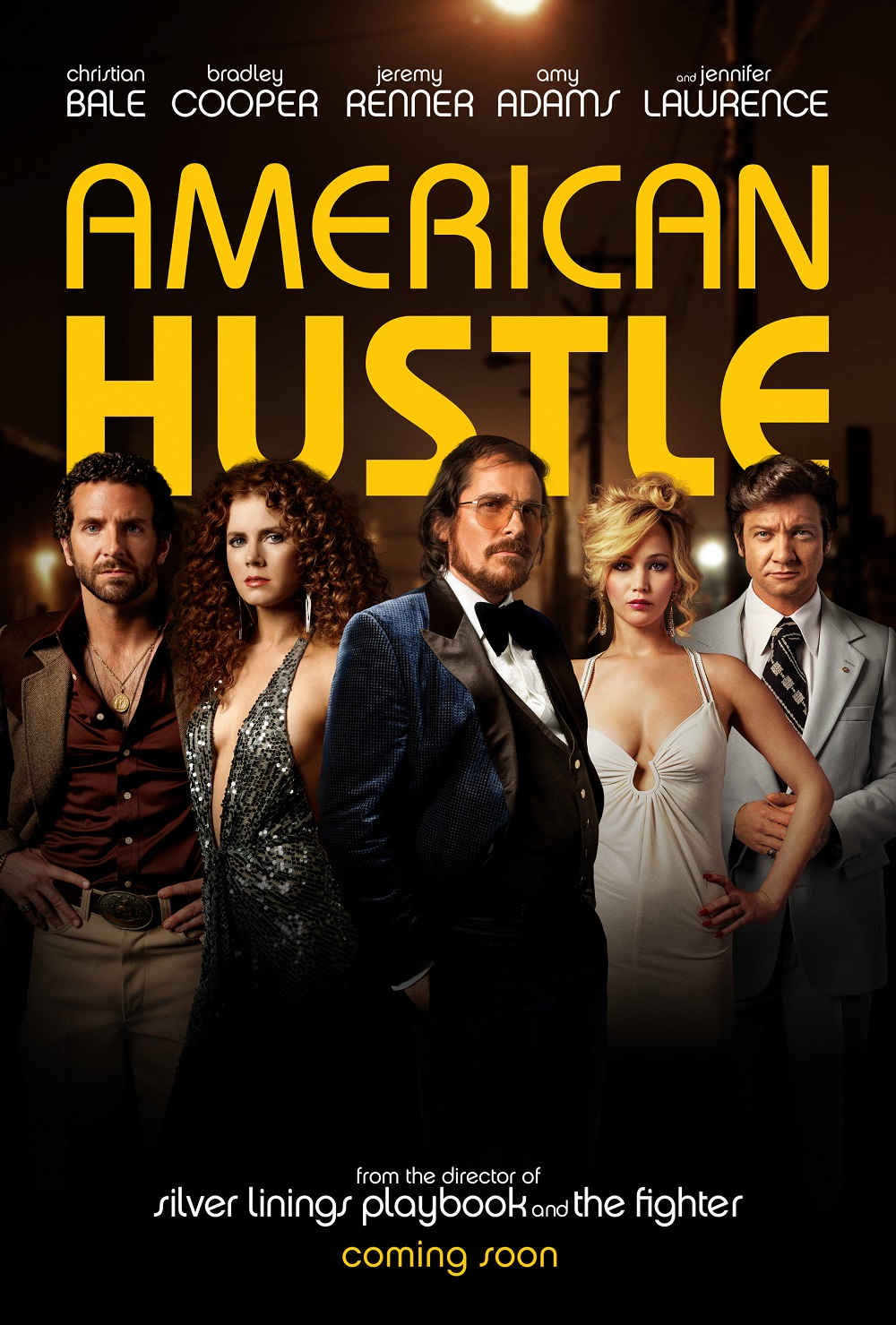 Women in Hollywood
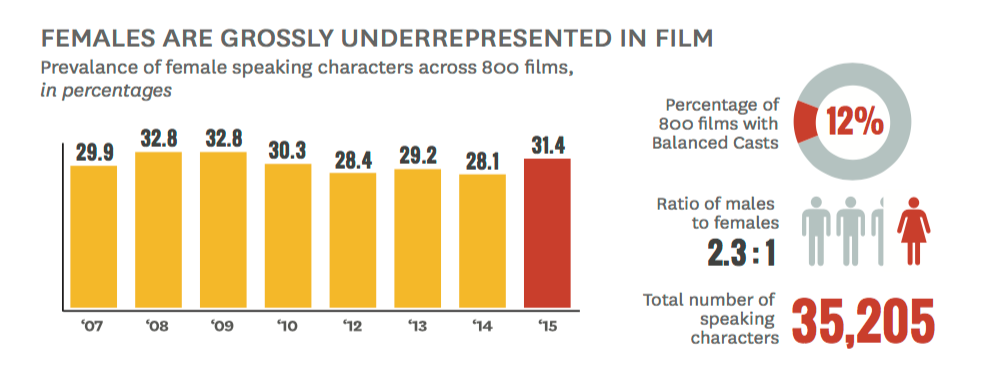 Return on Investment
$25 million
$1.5 million
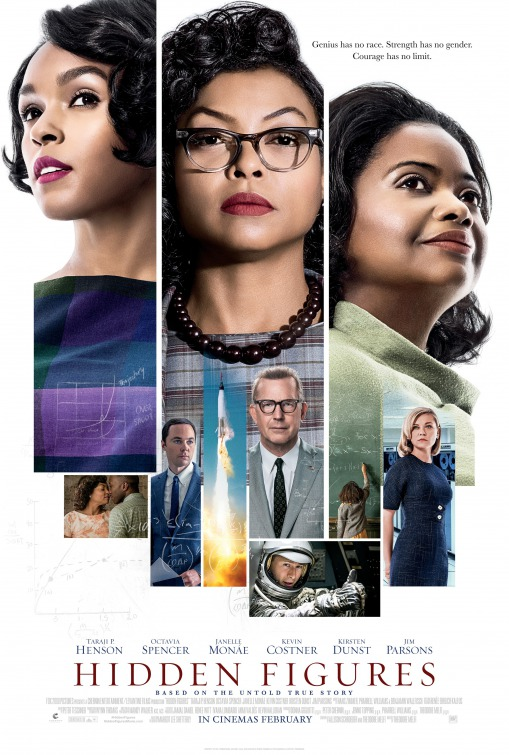 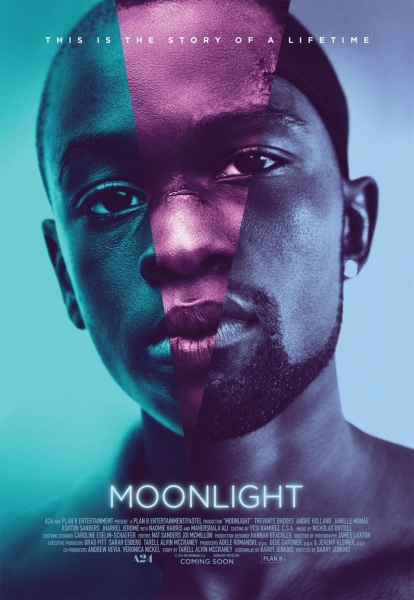 $145 Million+
$20 Million+
Politics at the Oscars
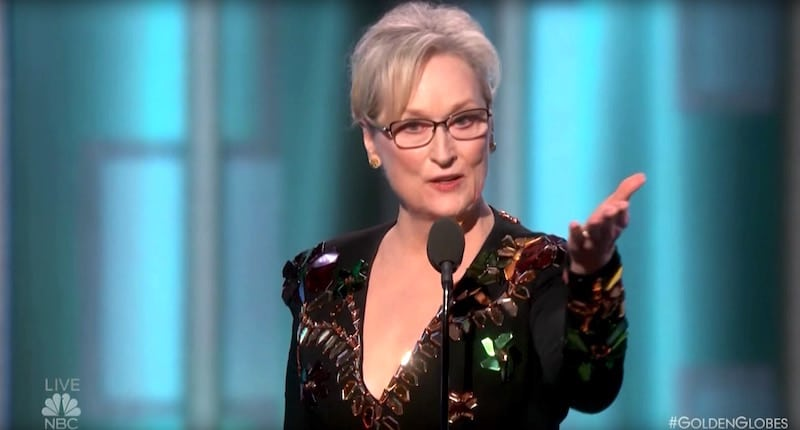 Politics at the Oscars
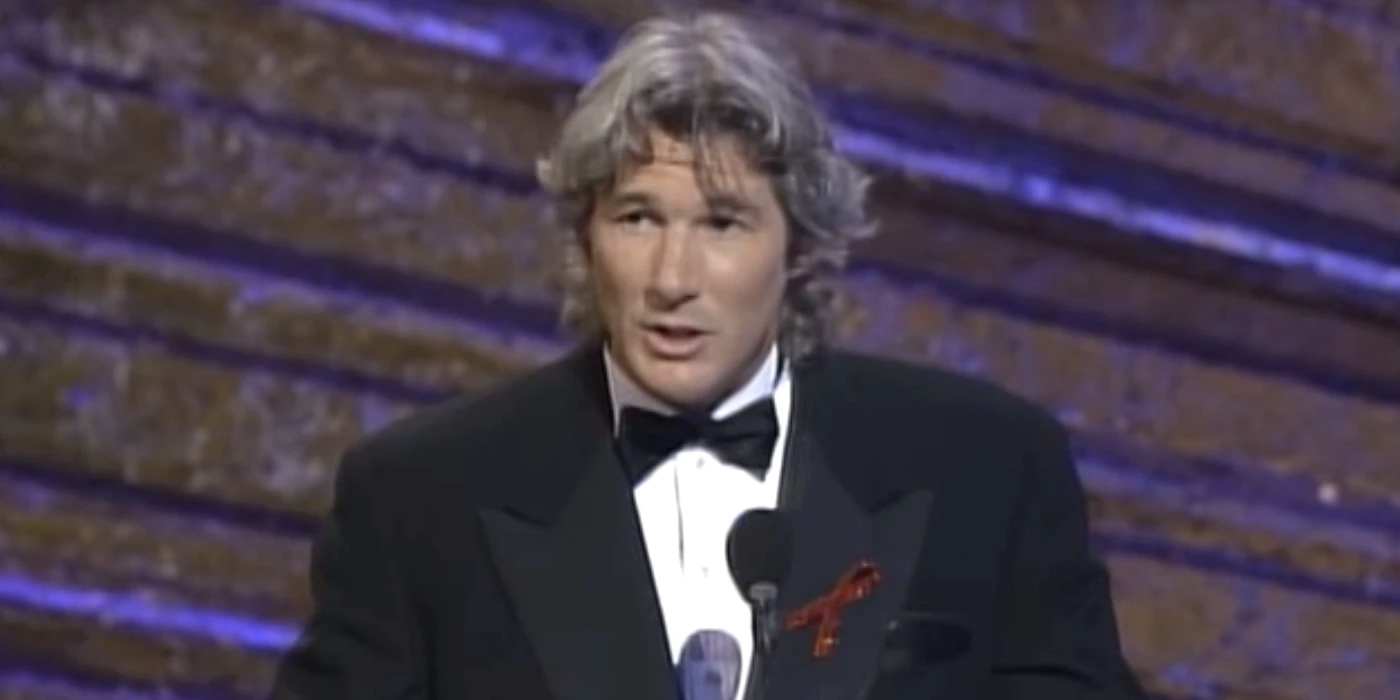 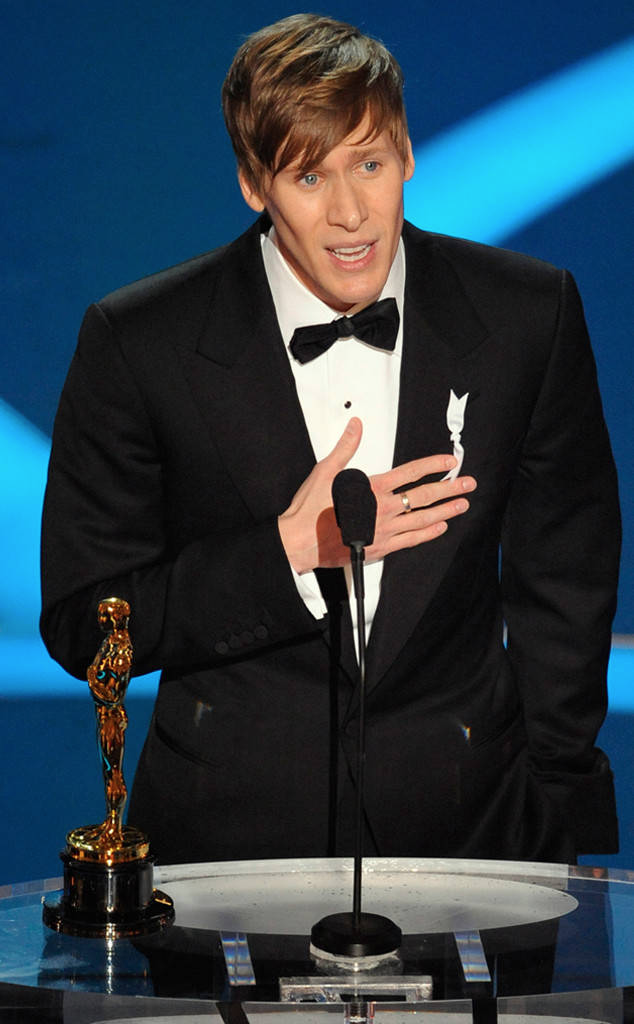 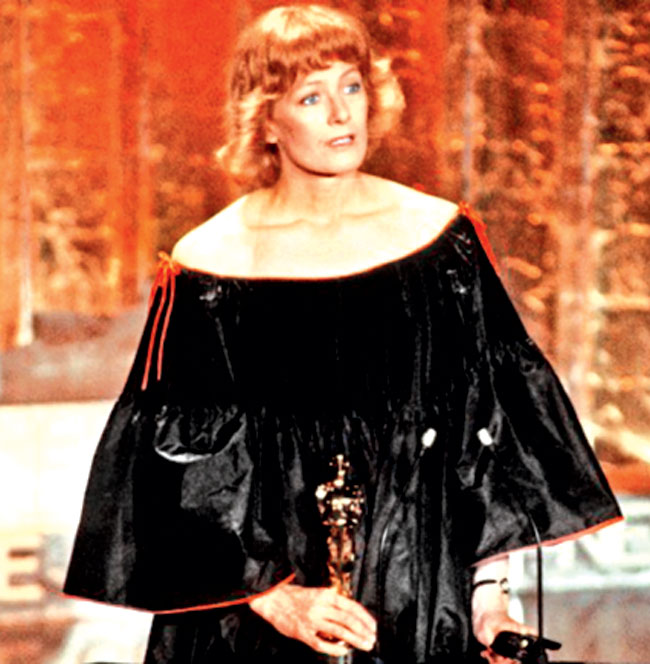 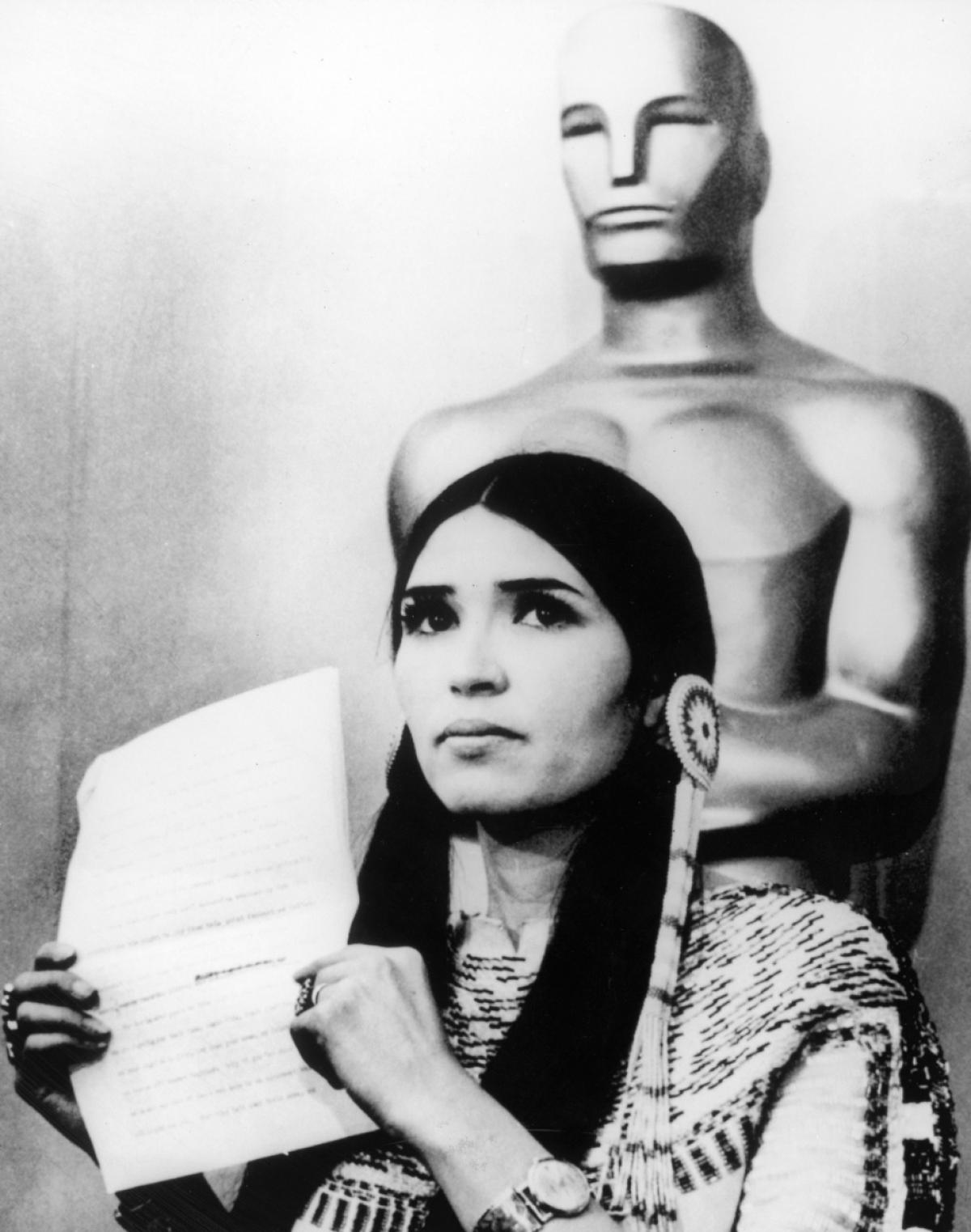 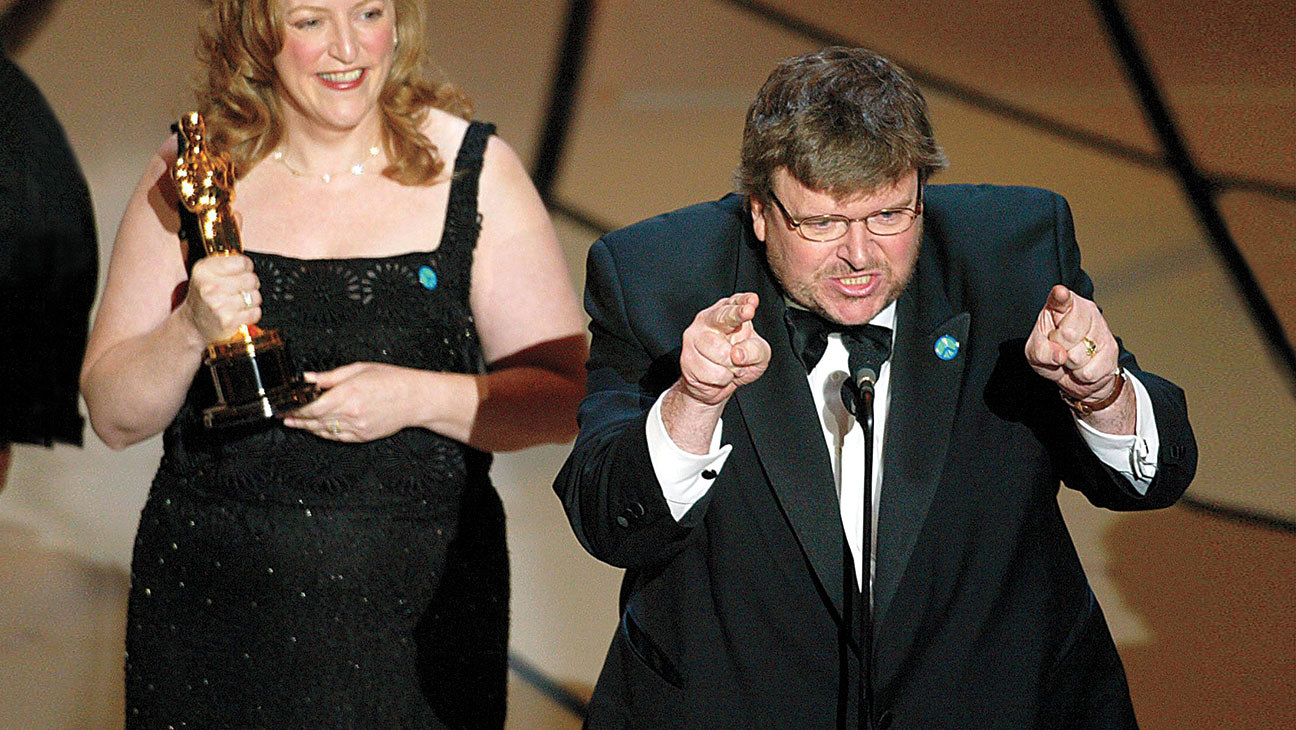 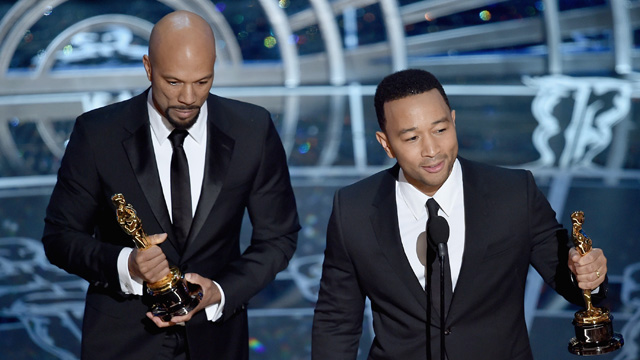 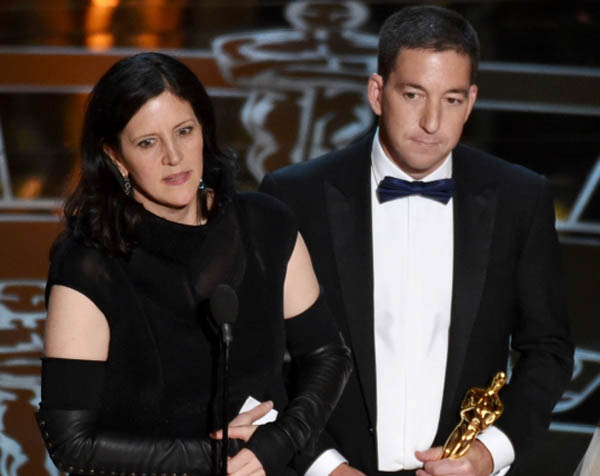 Best Documentary Feature
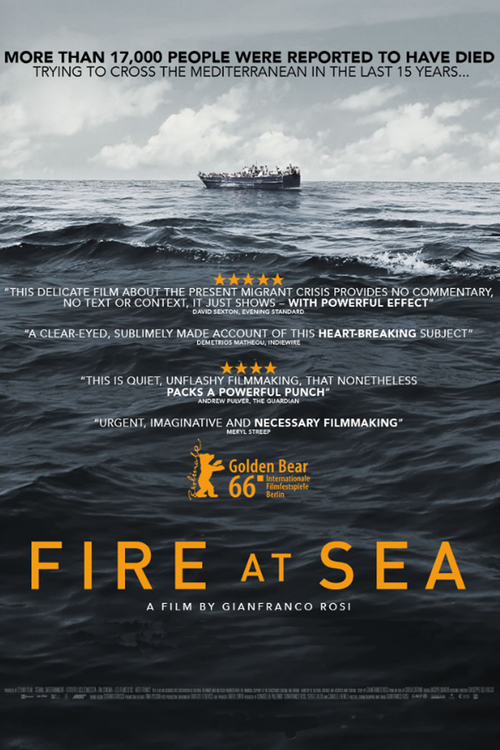 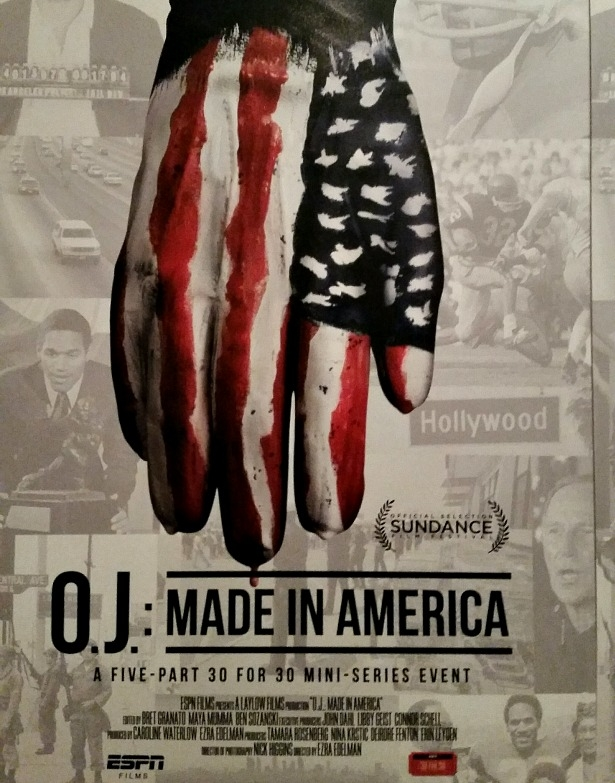 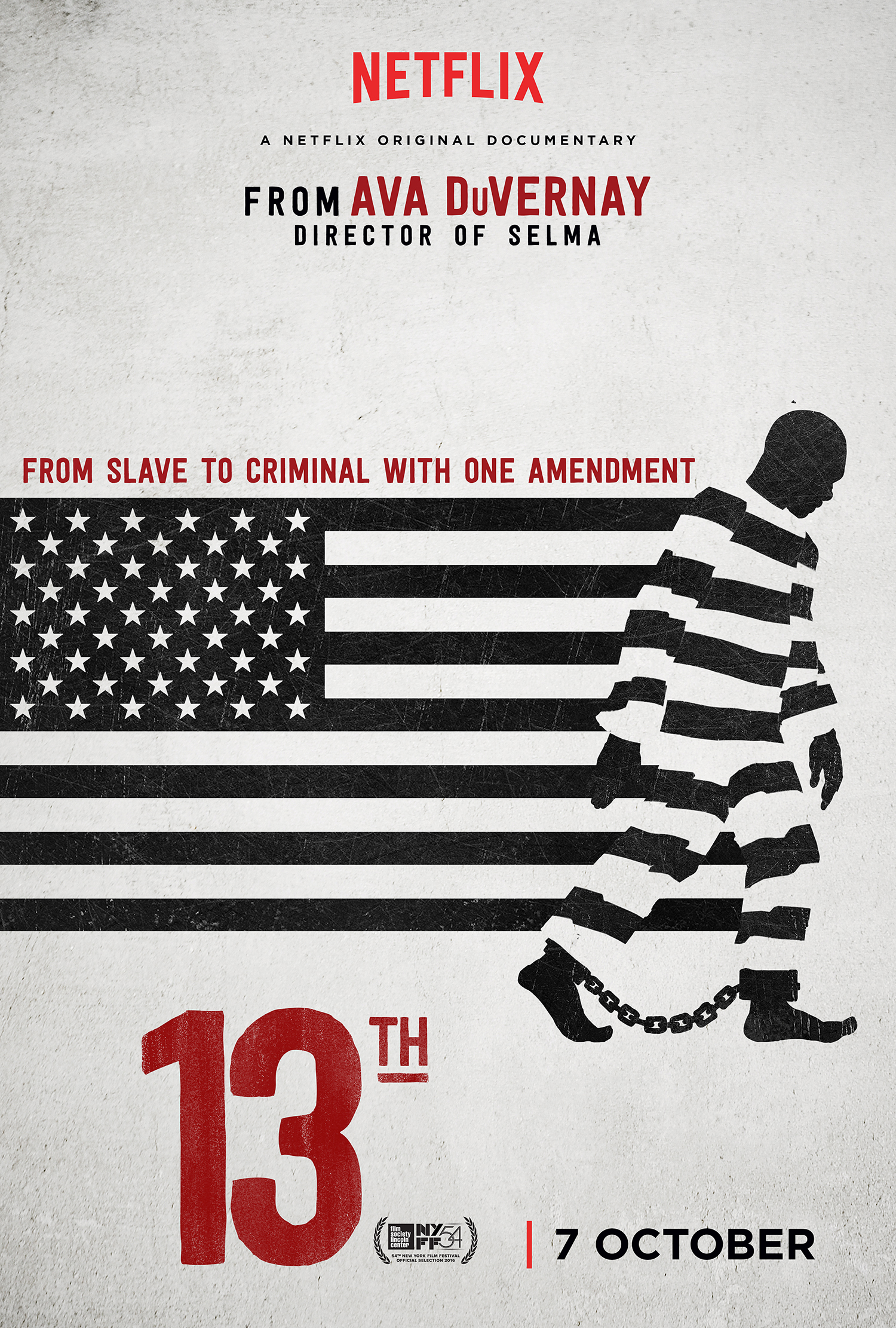 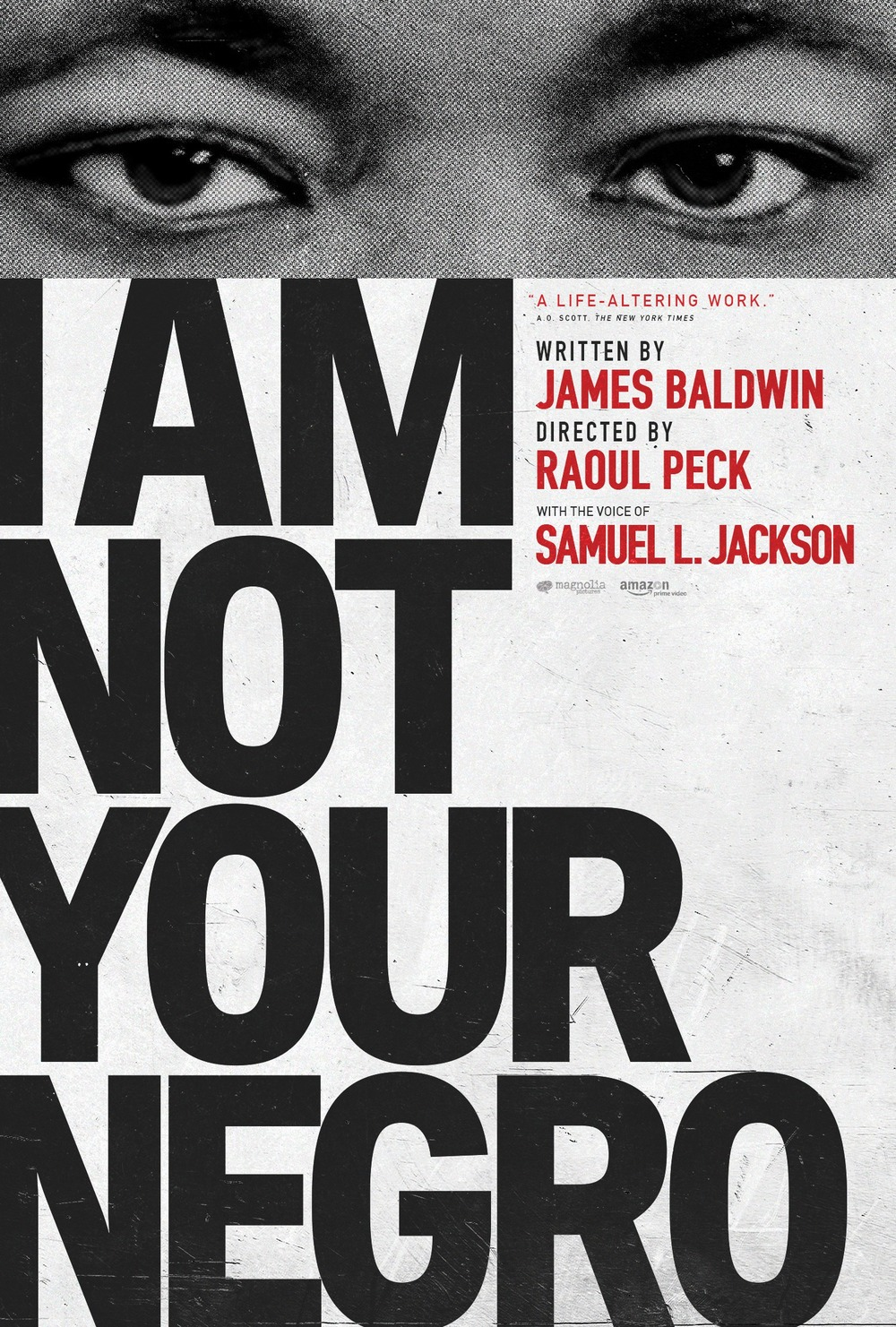 [Speaker Notes: 13th (the betrayal of the 13th amendment)
 
    O.J.: Made in America (7 hour TV documentary)
     I Am Not Your Negro (bio-doc of author James Baldwin)
 
     Fire at Sea (The opposition to Muslim refugees)]
Escapist Entertainment
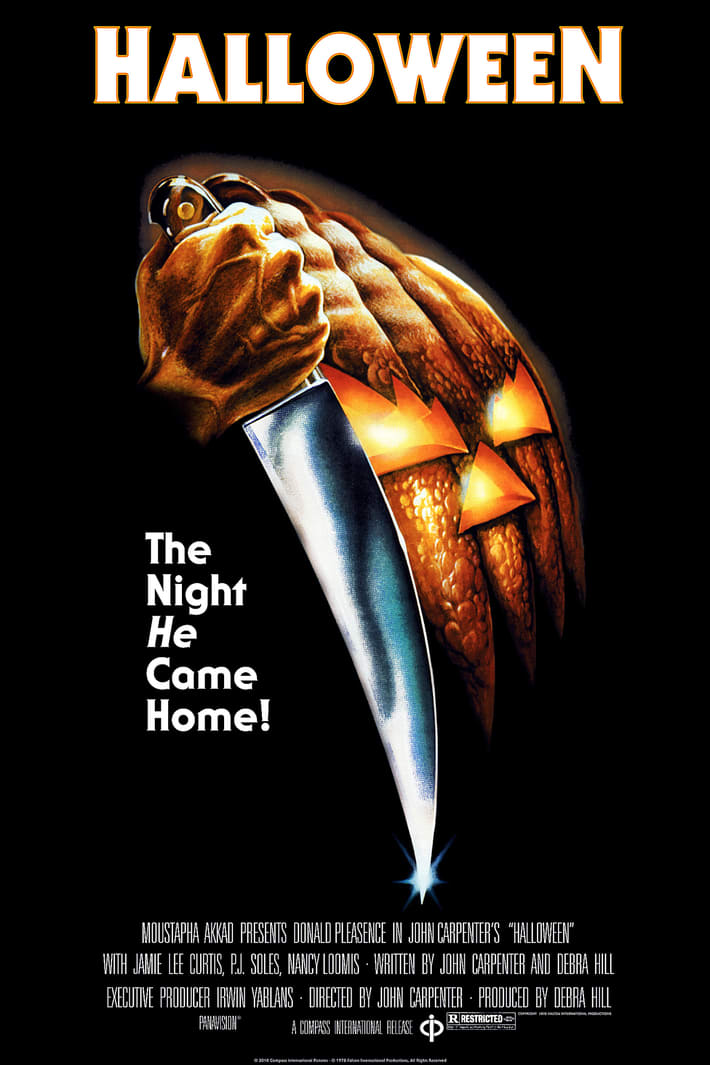 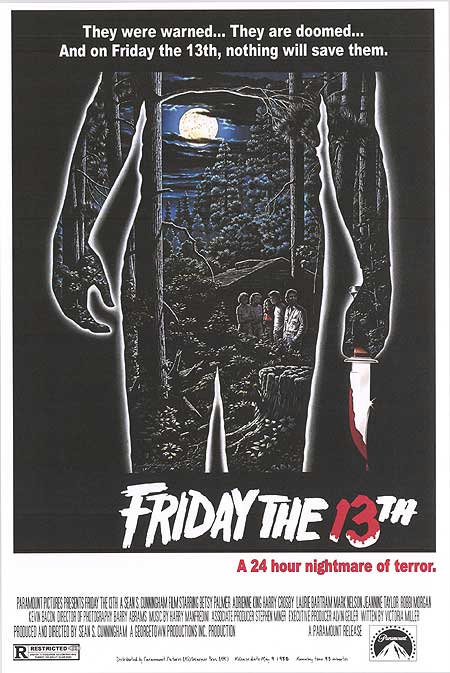 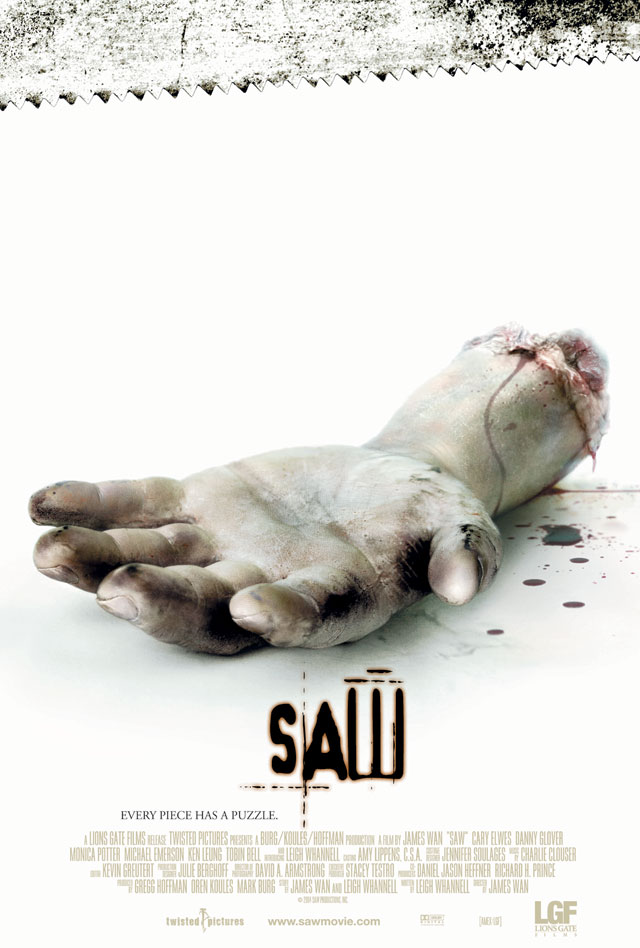 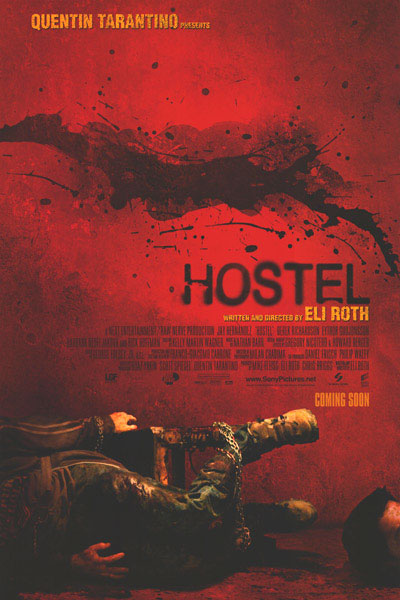 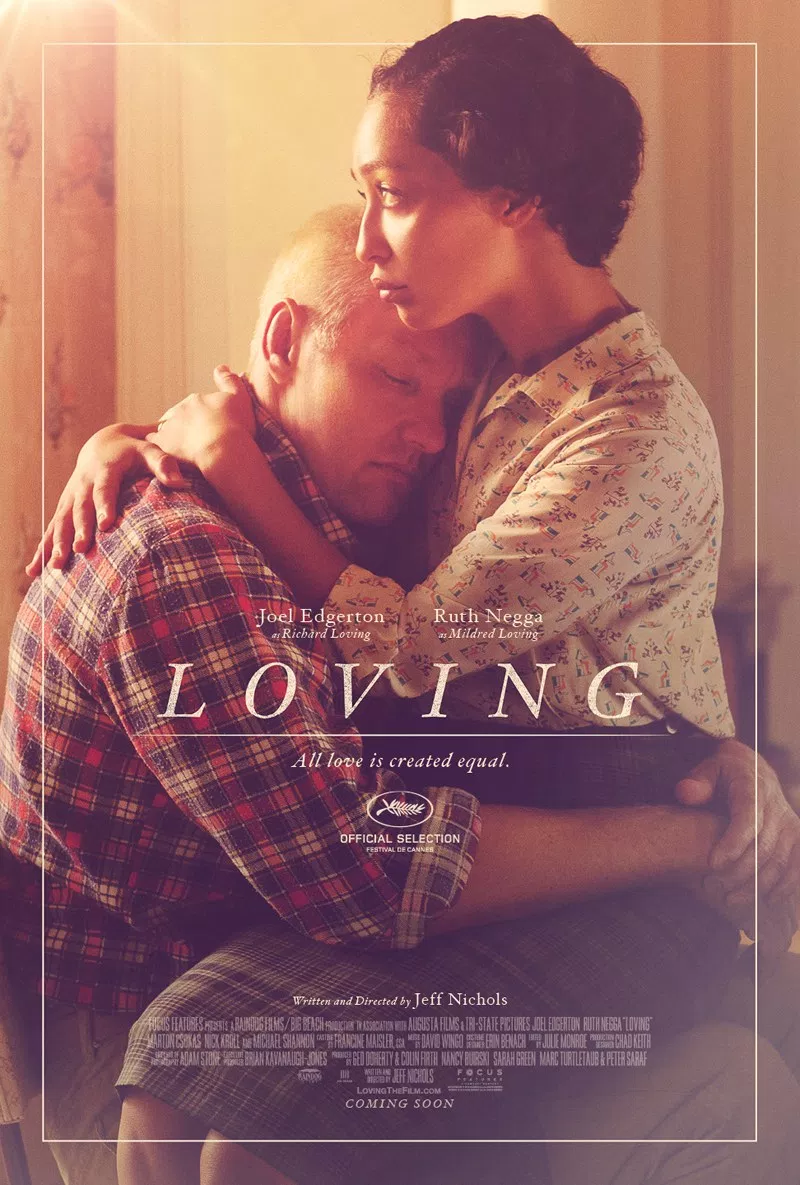 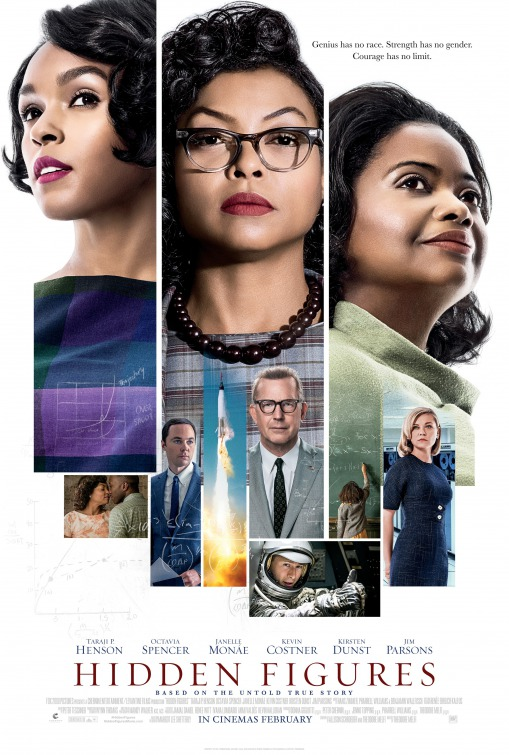 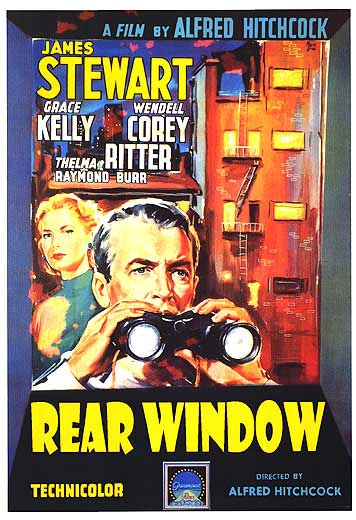 Red Scare Era

1950: Cinderella 
1951: Quo Vadis 
1952: The Greatest Show on 					Earth 
1953: Peter Pan 
1954: Rear Window
Civil Rights Era & Vietnam War Protests
1960: Swiss Family Robinson 
1961: 101 Dalmatians 
1962: The Longest Day 
1963: Cleopatra 
1964: Mary Poppins
1965: The Sound of Music
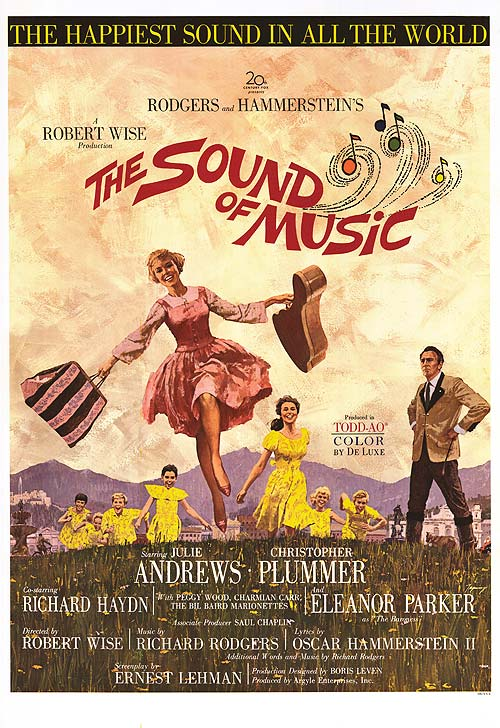 [Speaker Notes: 1962: The Longest Day (about D-Day landings at Normandy)]
Post 9/11
2002: Spider-Man 

2003: The Lord of the Rings: 
The Return of the King  
2004: Shrek 2 

2005: Star Wars: Episode III
Revenge of the Sith
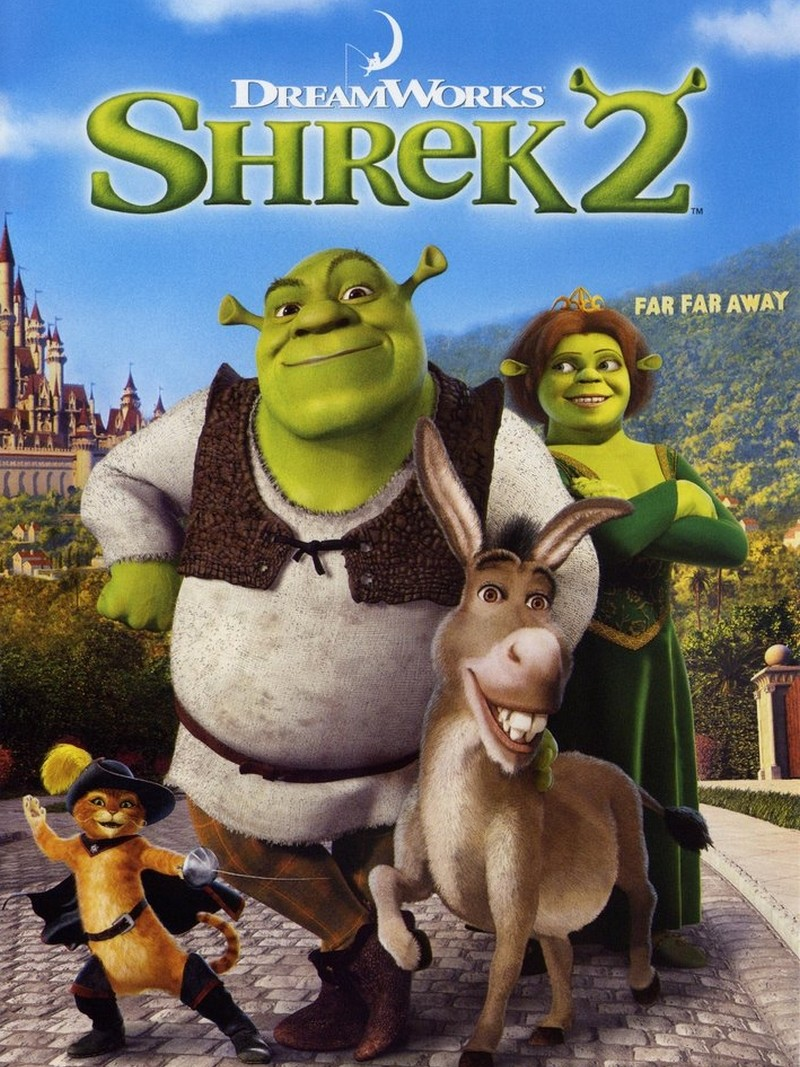 Biopics
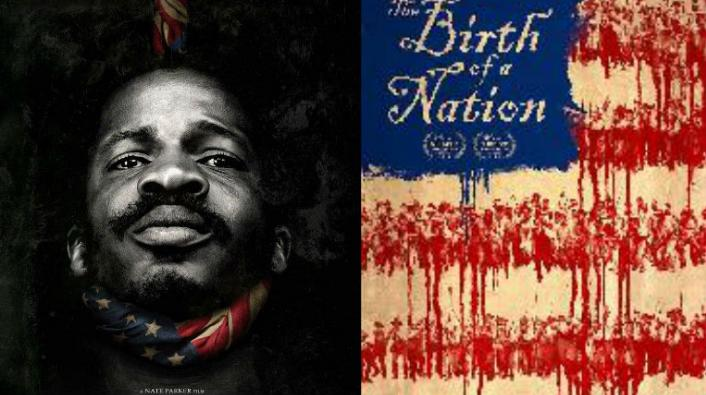 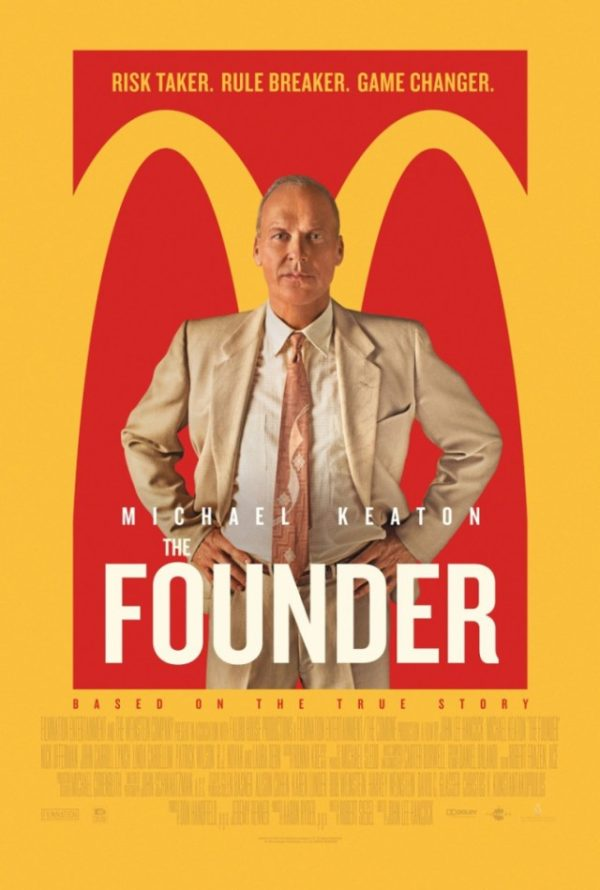 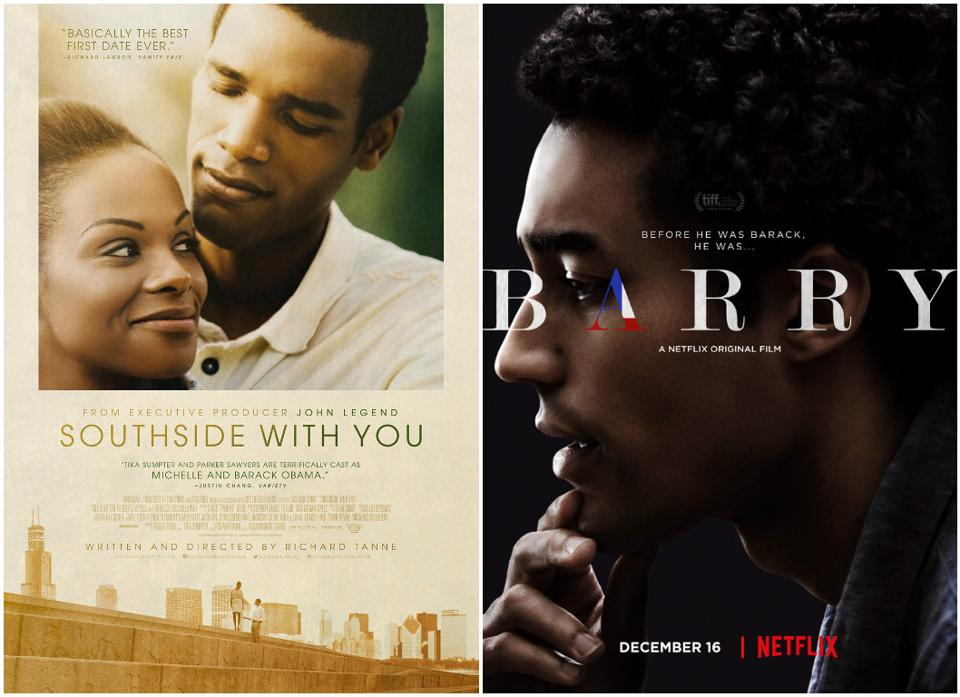 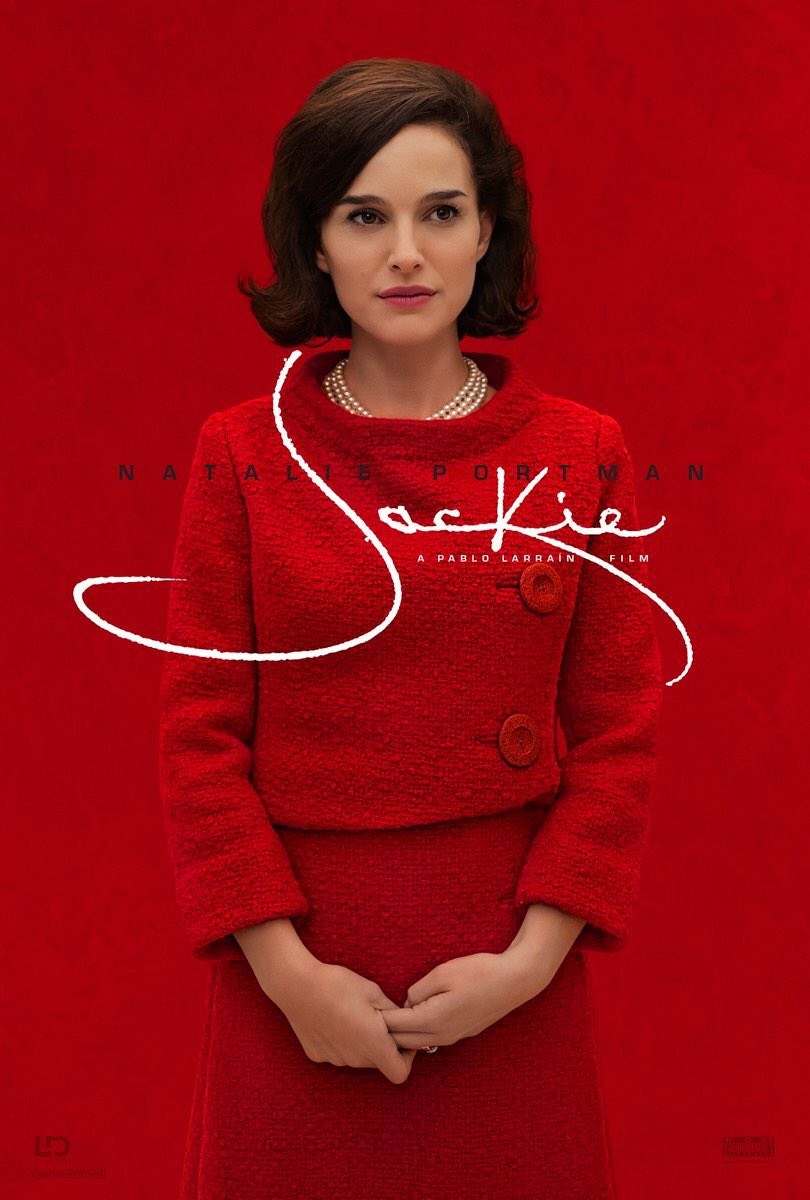 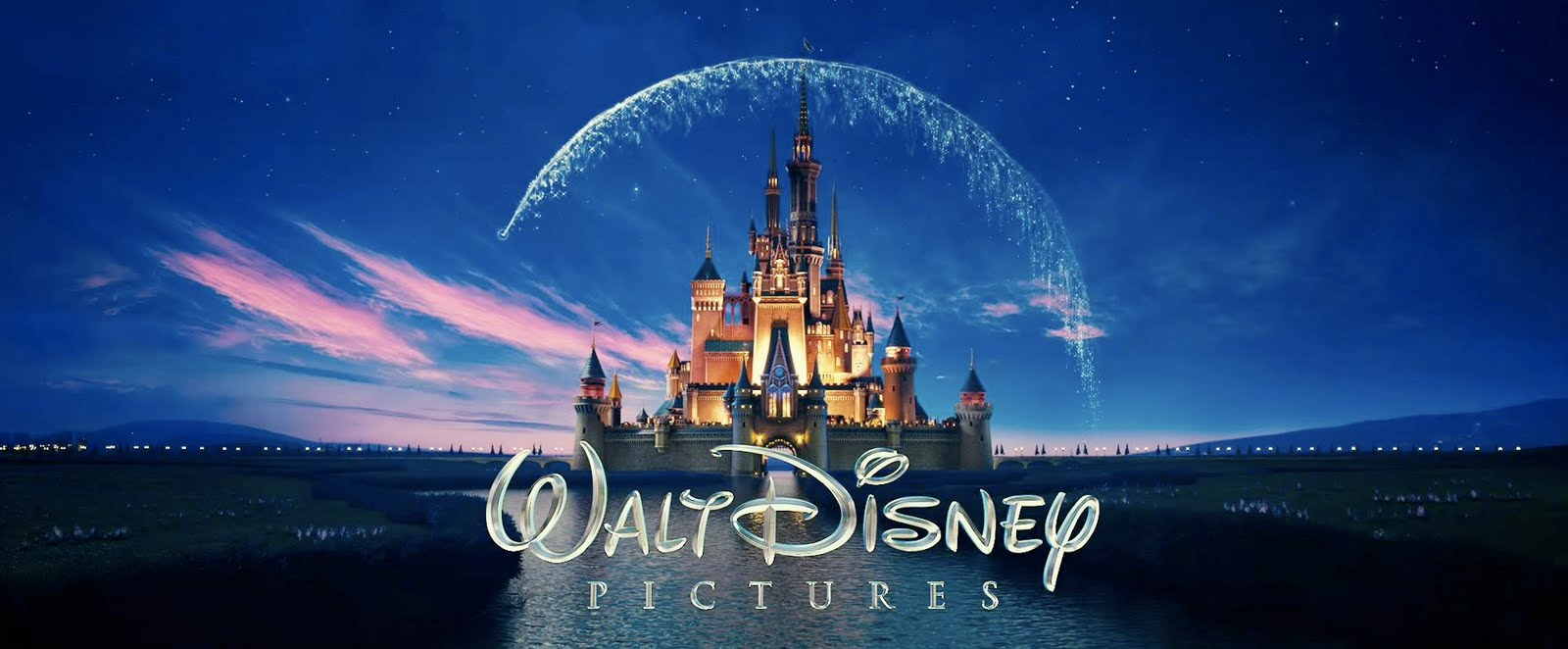 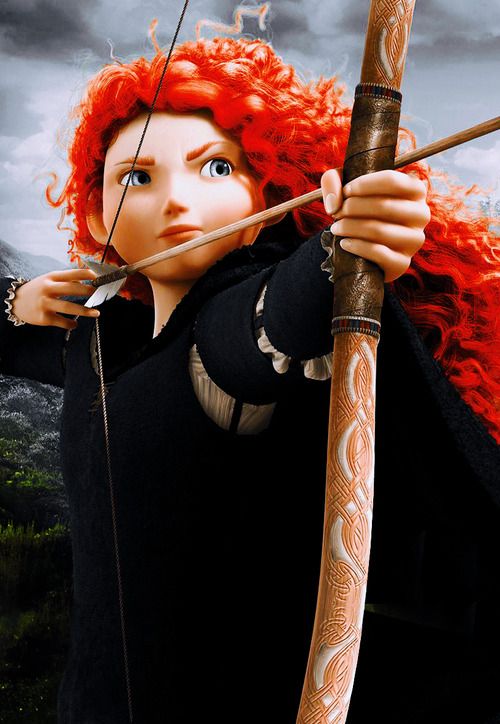 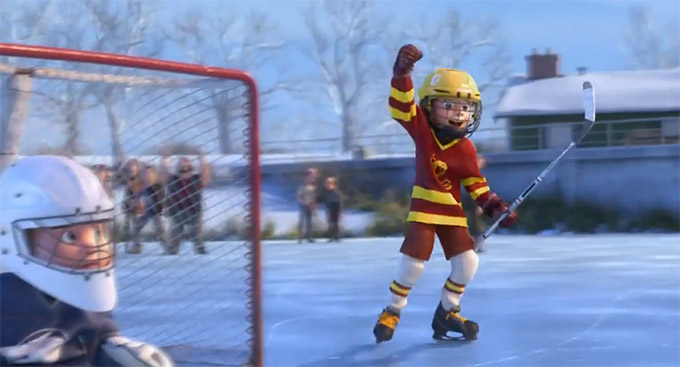 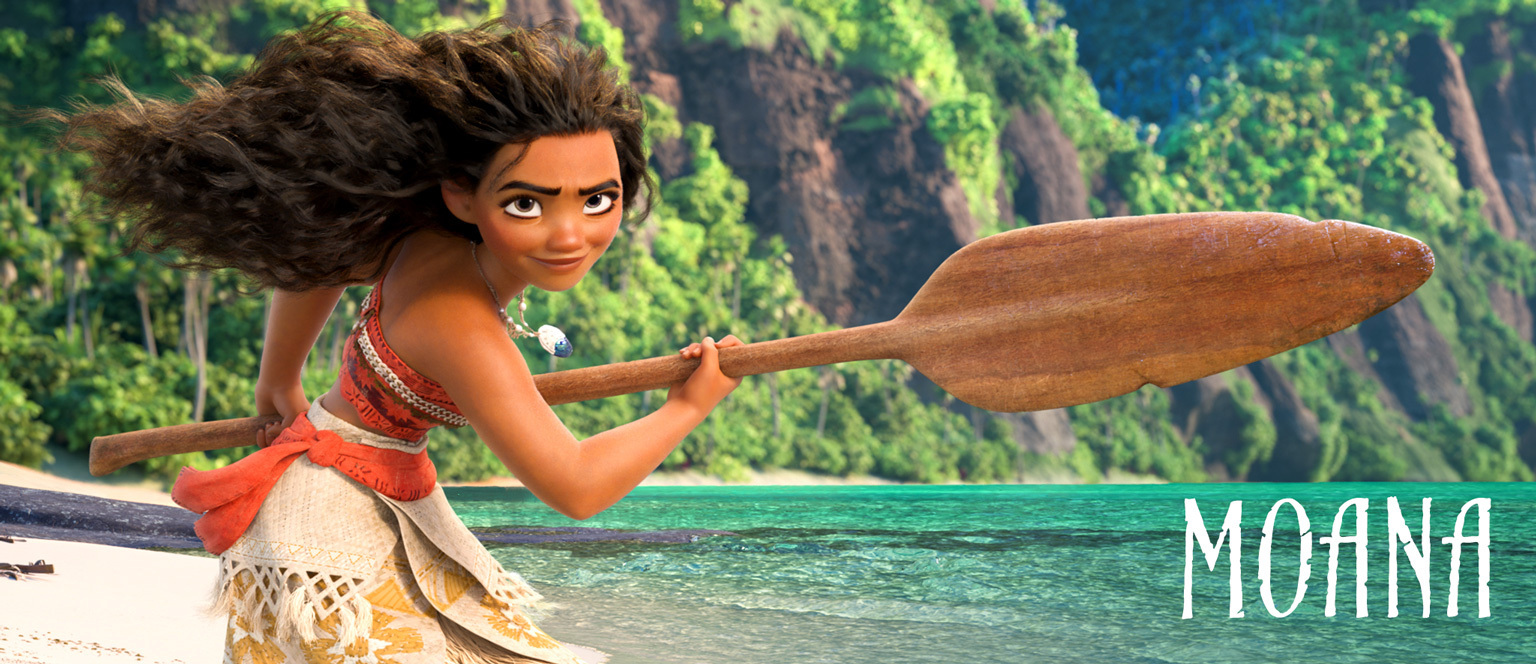 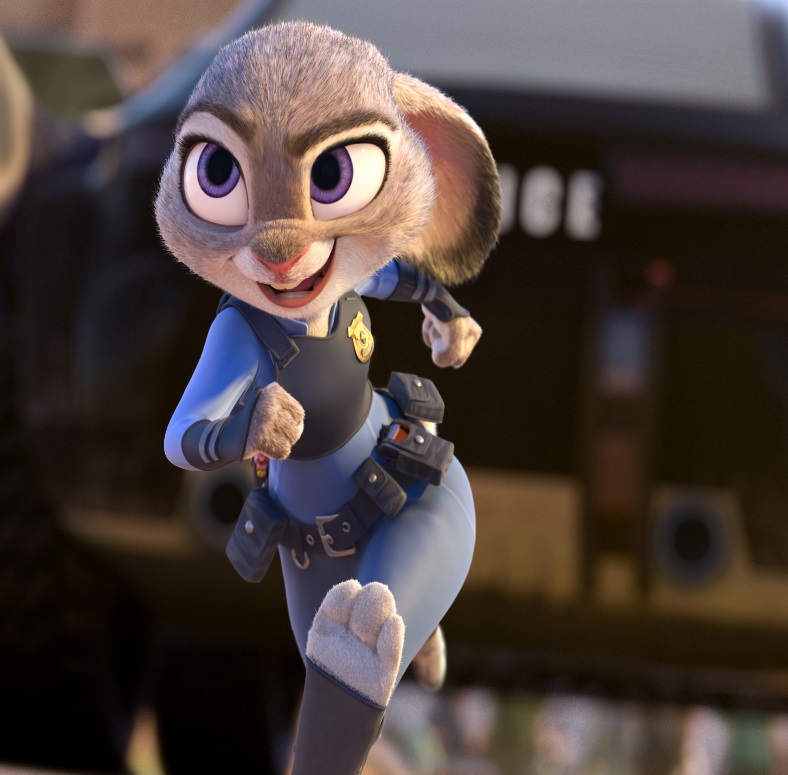 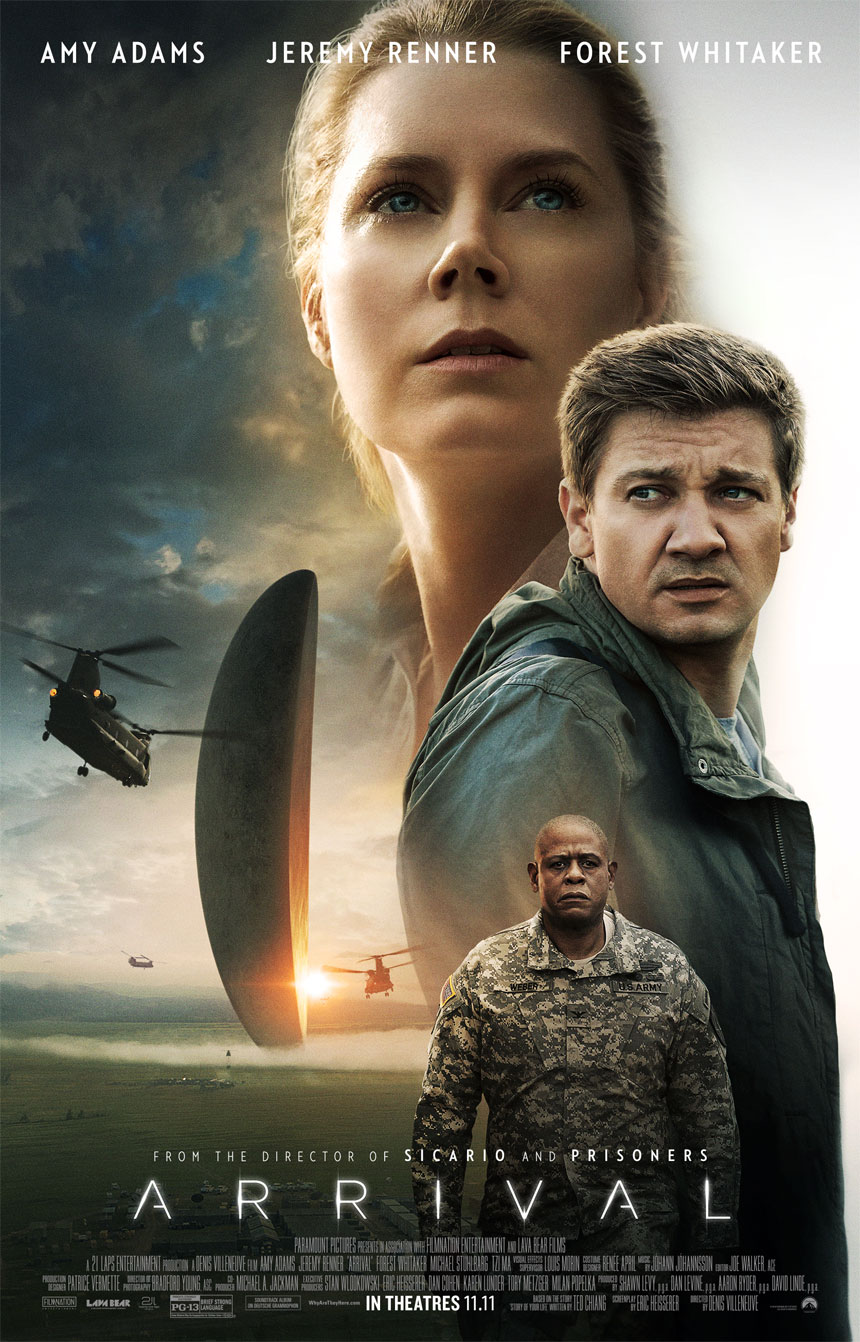 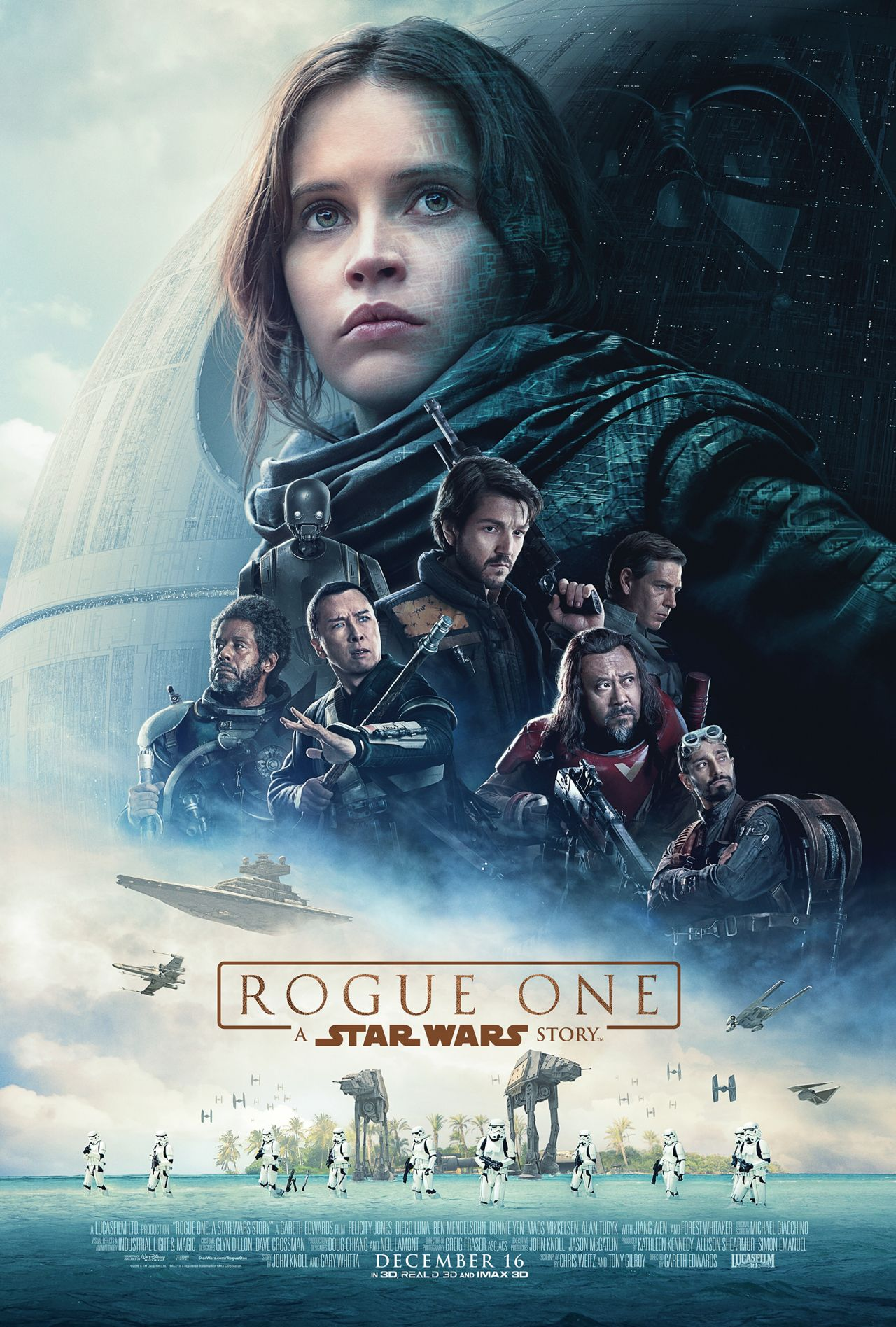 This Year’s Snubs
The Fits	     Directed By Anna Rose Holmer
Zootopia	           Directed By Byron Howard and Rich Moore
 The Handmaiden	    Directed By Park Chan-wook
Loving	   Directed By Jeff Nichols
The Lobster 	Directed By Yorgos Lanthimos
13th 	Directed By Ava DuVernay
Moana 	         Directed By John Musker and Ron Clements
Mountains May Depart 	Directed By Jia Zhangke
20th Century Women 	Directed by Mike Mills
I, Daniel Blake 	 Directed By Ken Loach
Due to the size of the video clips, we were unable to include them in this presentation. All of the trailers are available via YouTube.
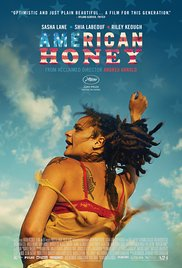 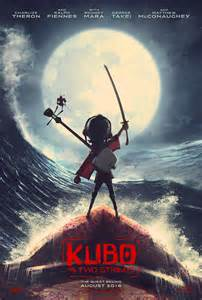 Other Notable Films:
Certain Women
Sunset Song
Elle
Silence
Toni Erdmann
American Honey
Paterson
Eye in The Sky
Kubo and the Two Strings
The Witch
Little Men
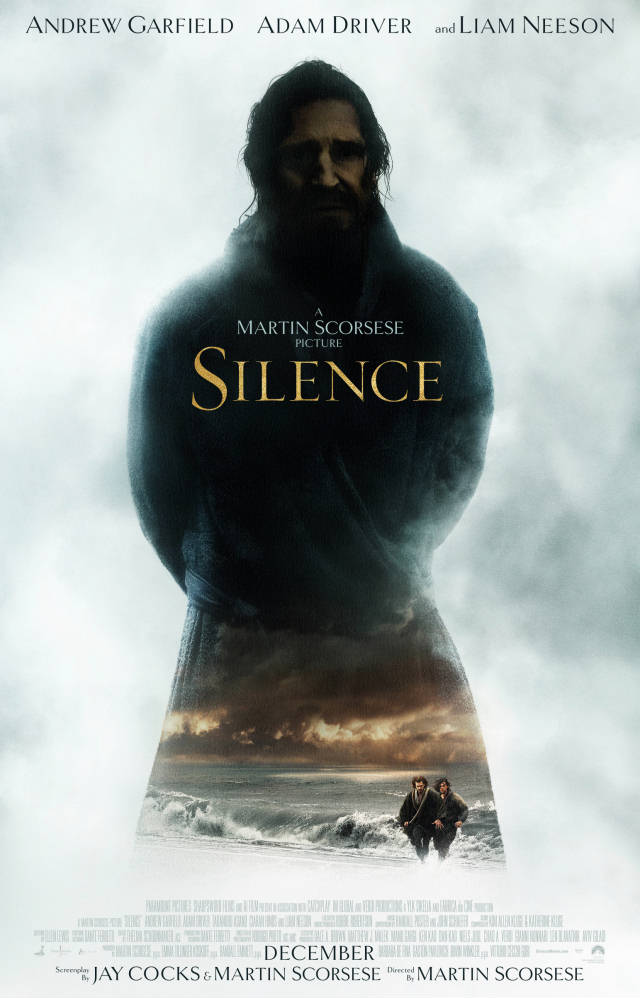 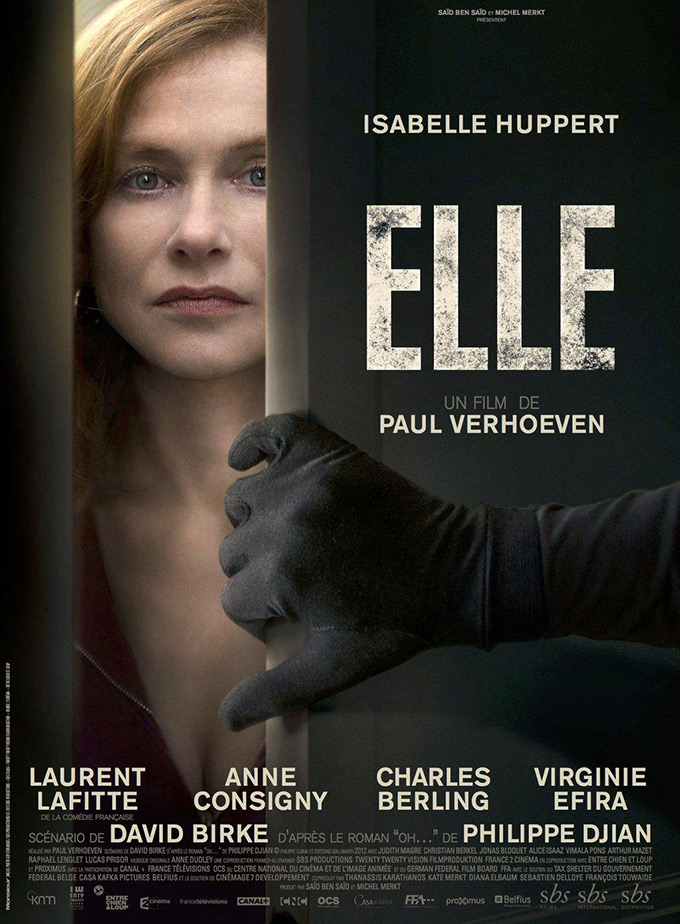 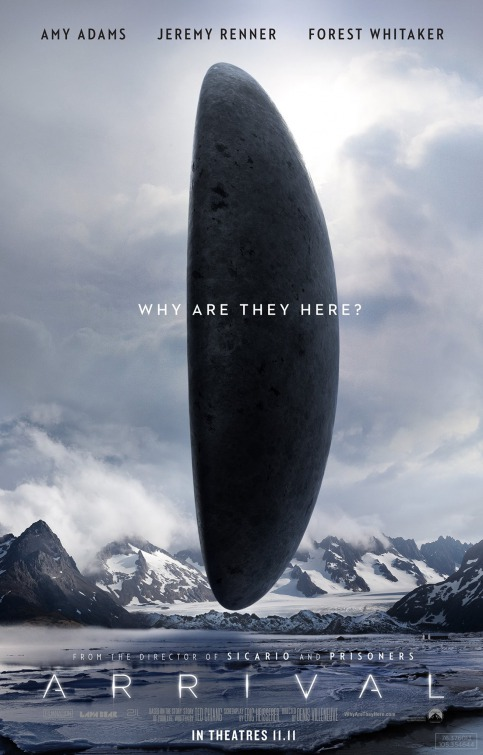 Directed By: Denis Villeneuve
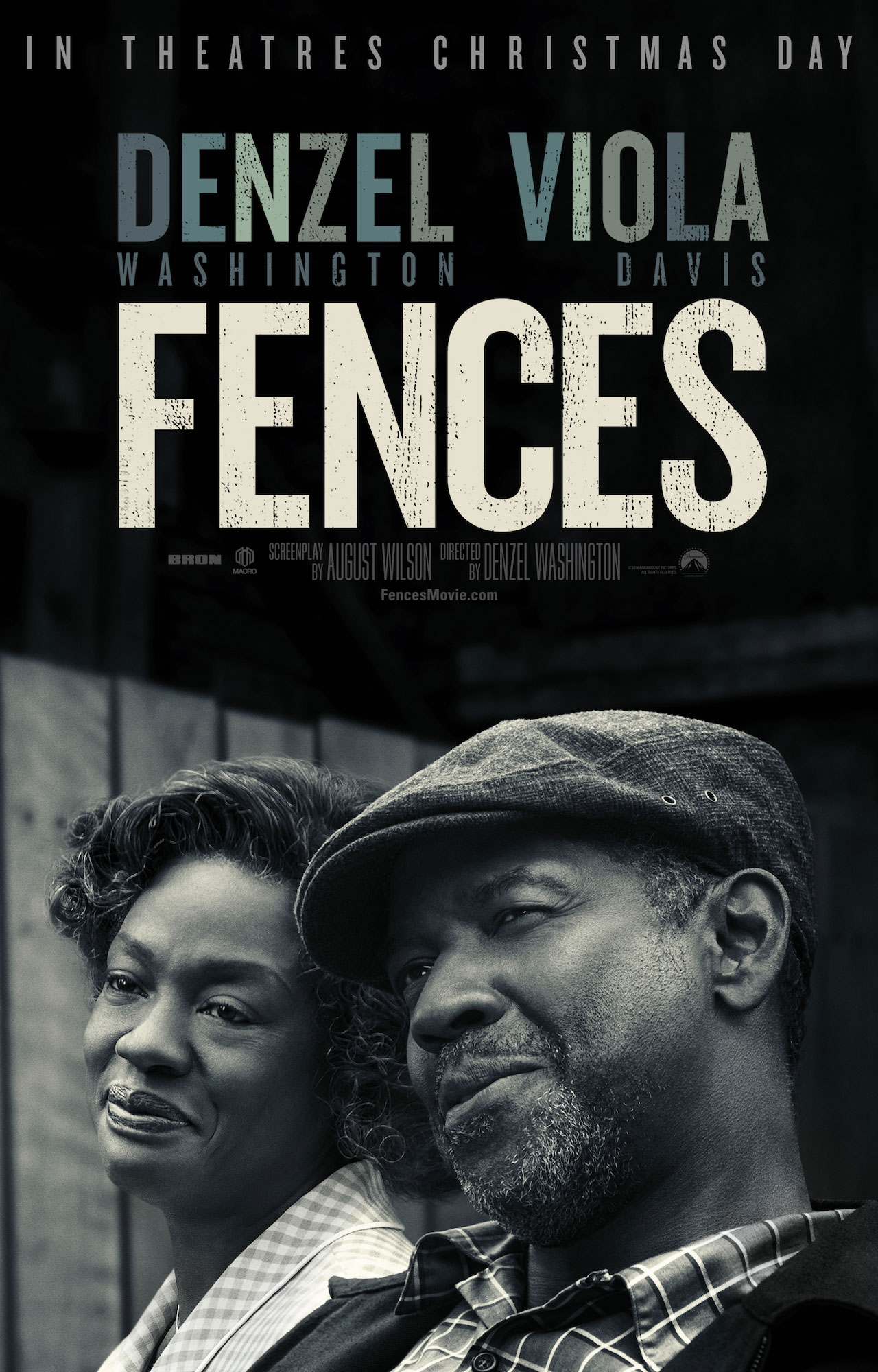 Directed By: Denzel Washington
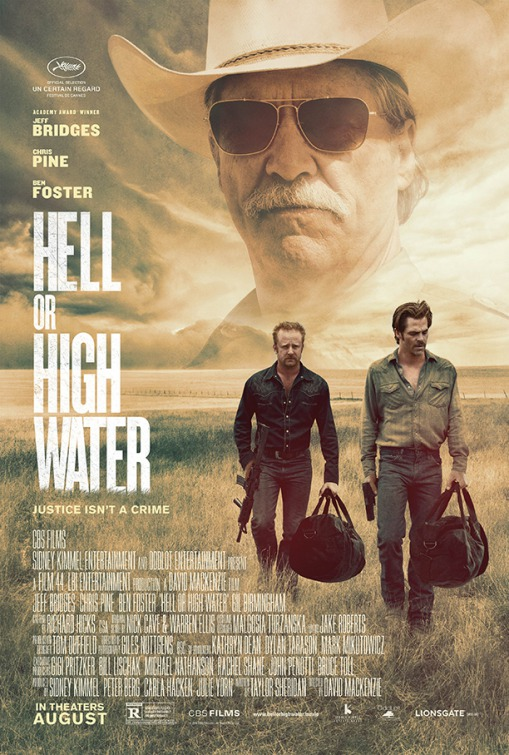 Directed By: David Mackenzie
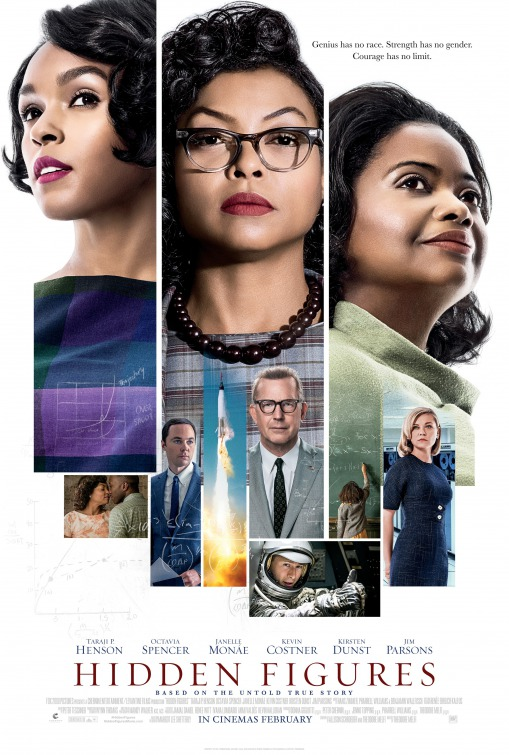 Directed By: Theodore Melfi
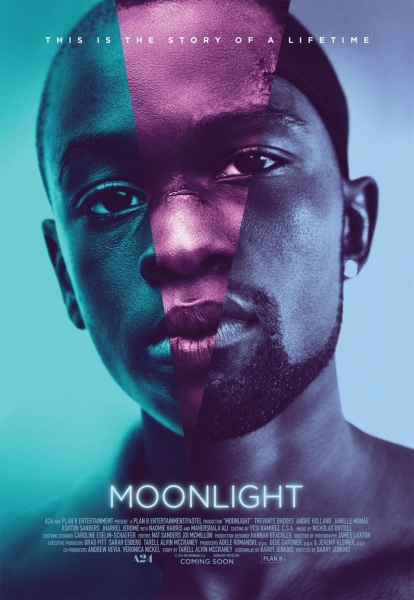 Directed By: Barry Jenkins
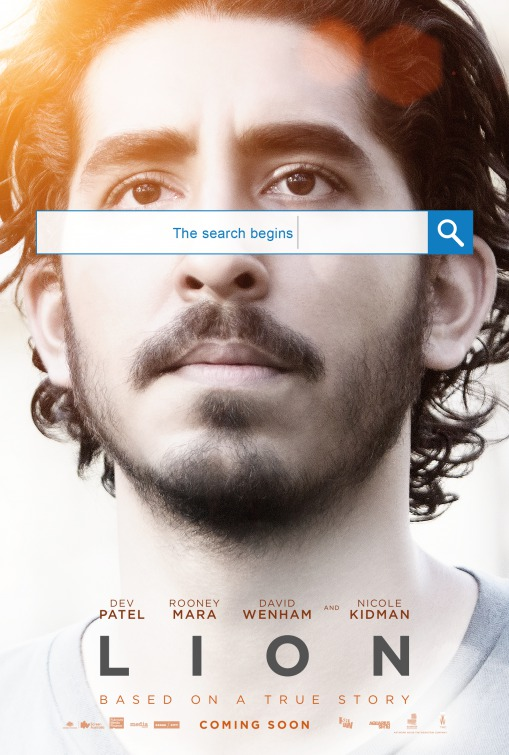 Directed By: Garth Davis
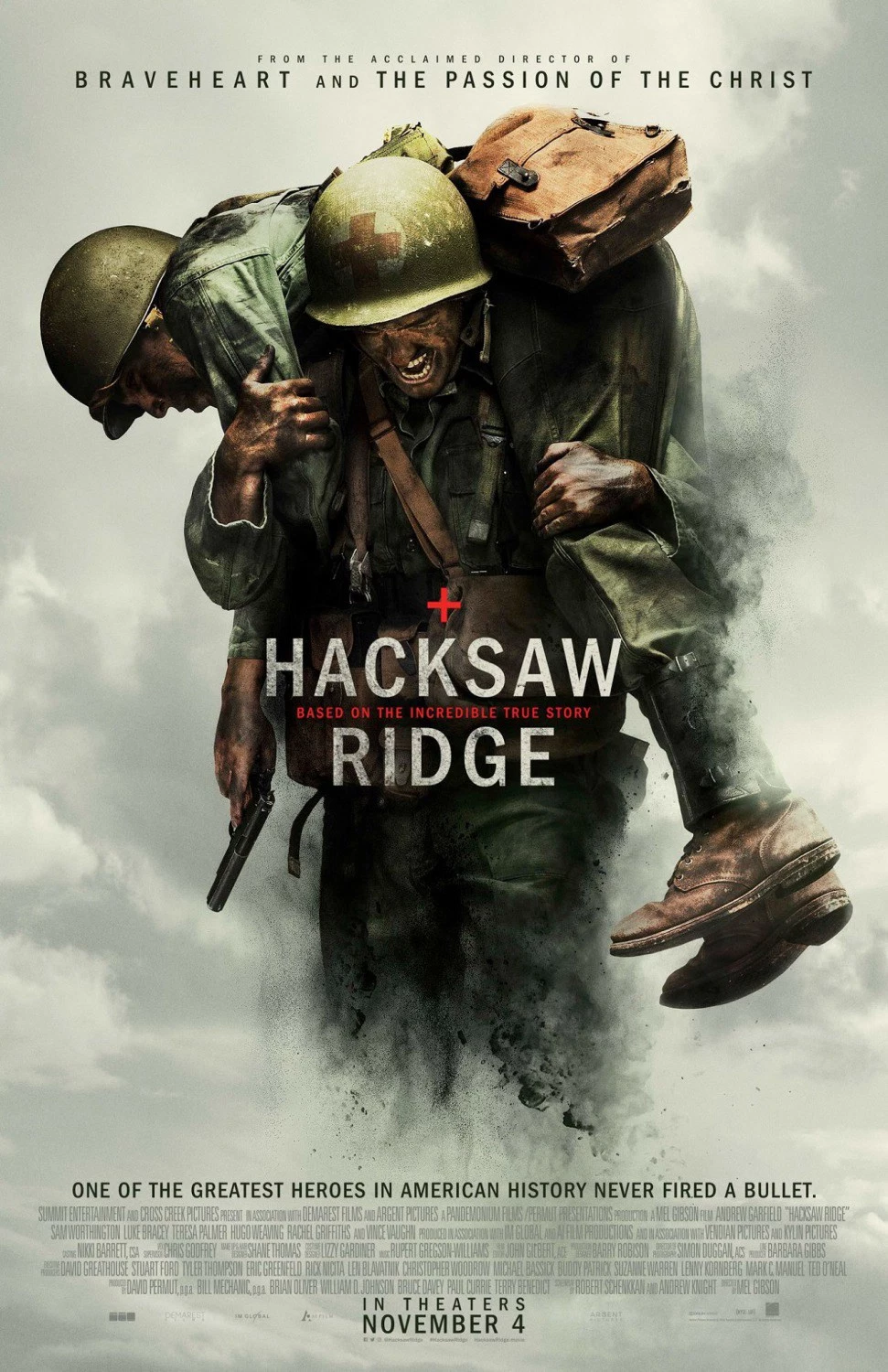 Directed By: Mel Gibson
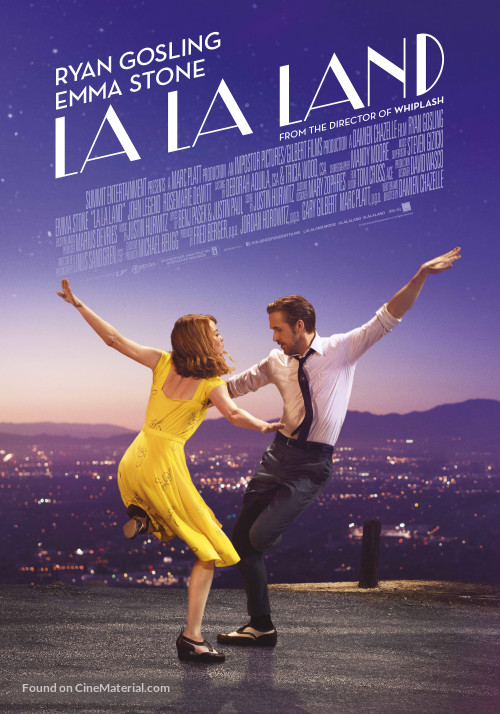 Directed By: Damien Chazelle
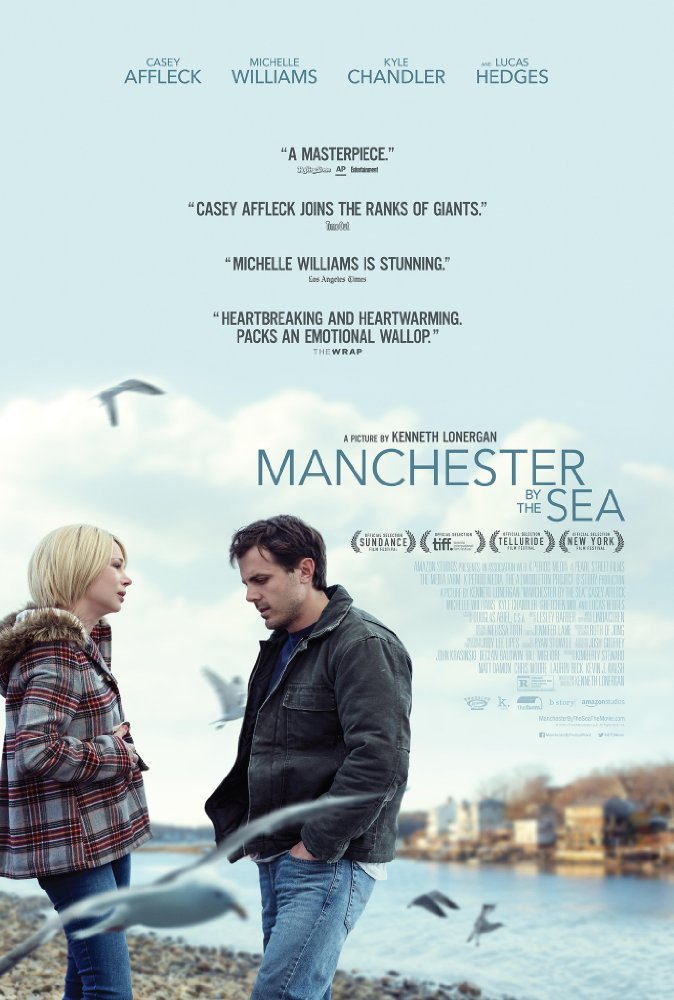 Directed By: Kenneth Lonergan
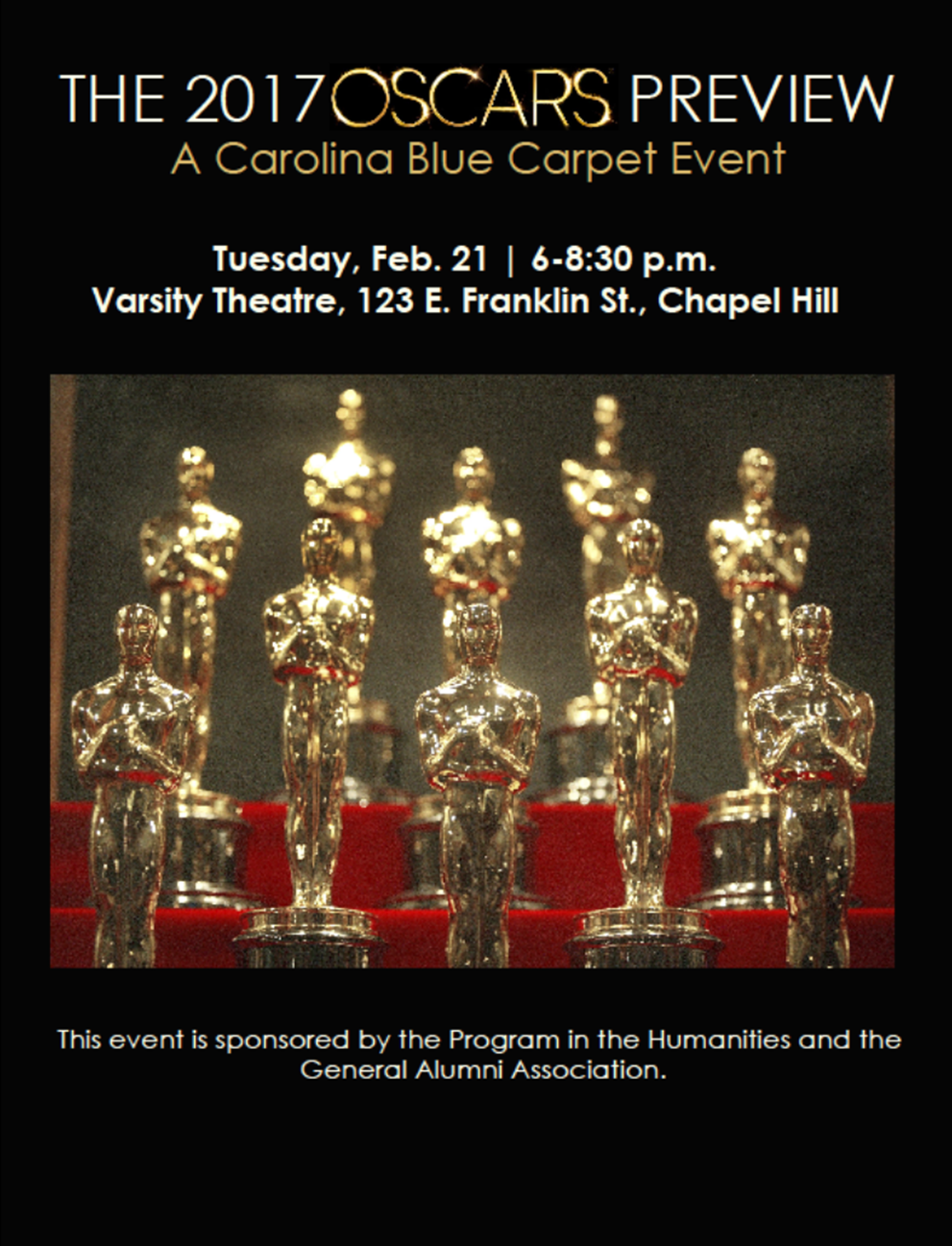